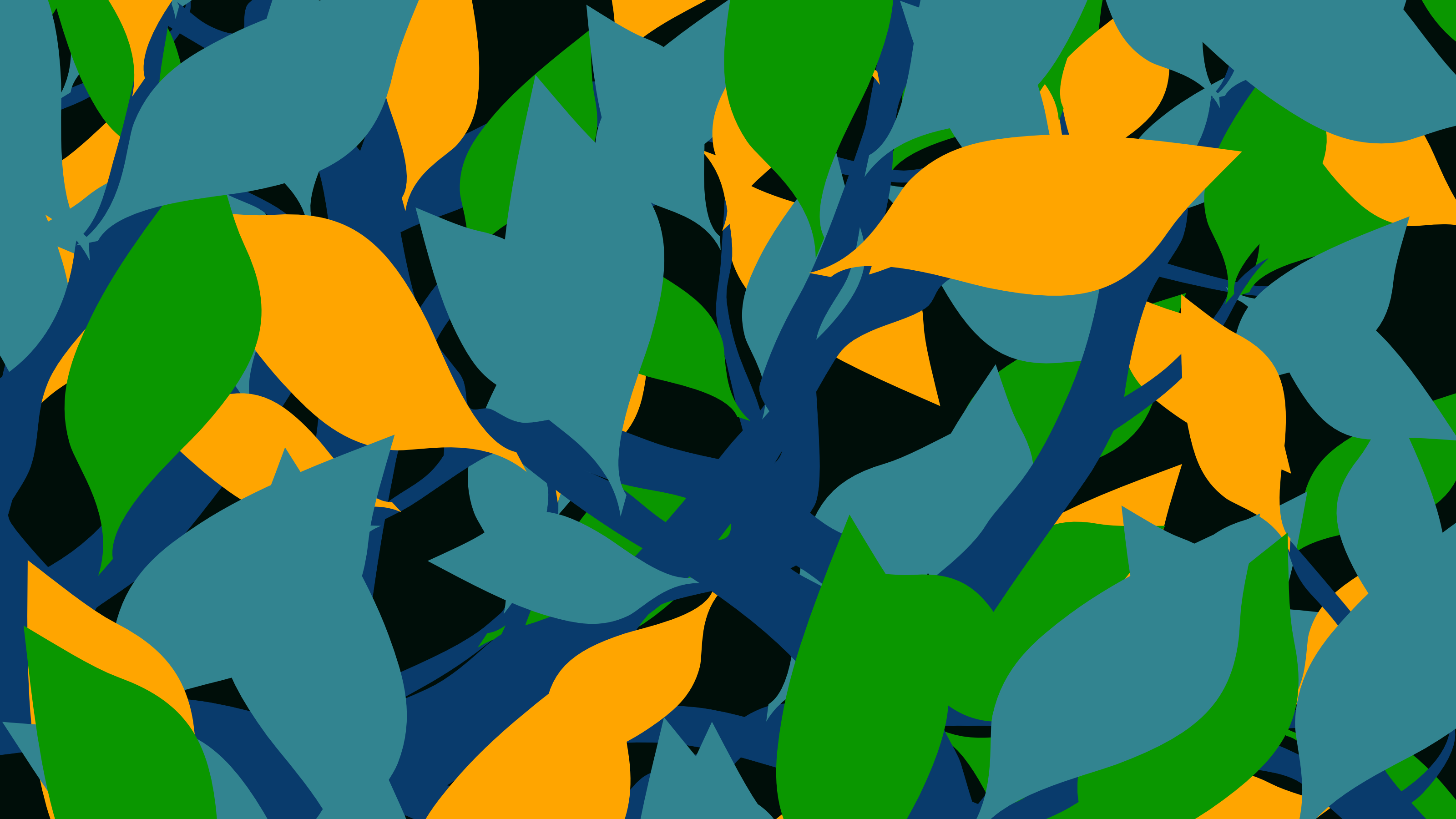 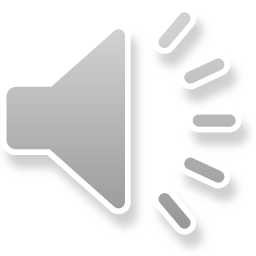 THRIVE
as a witness to Christ
in the workplace
You will need your phone to interact with this seminar
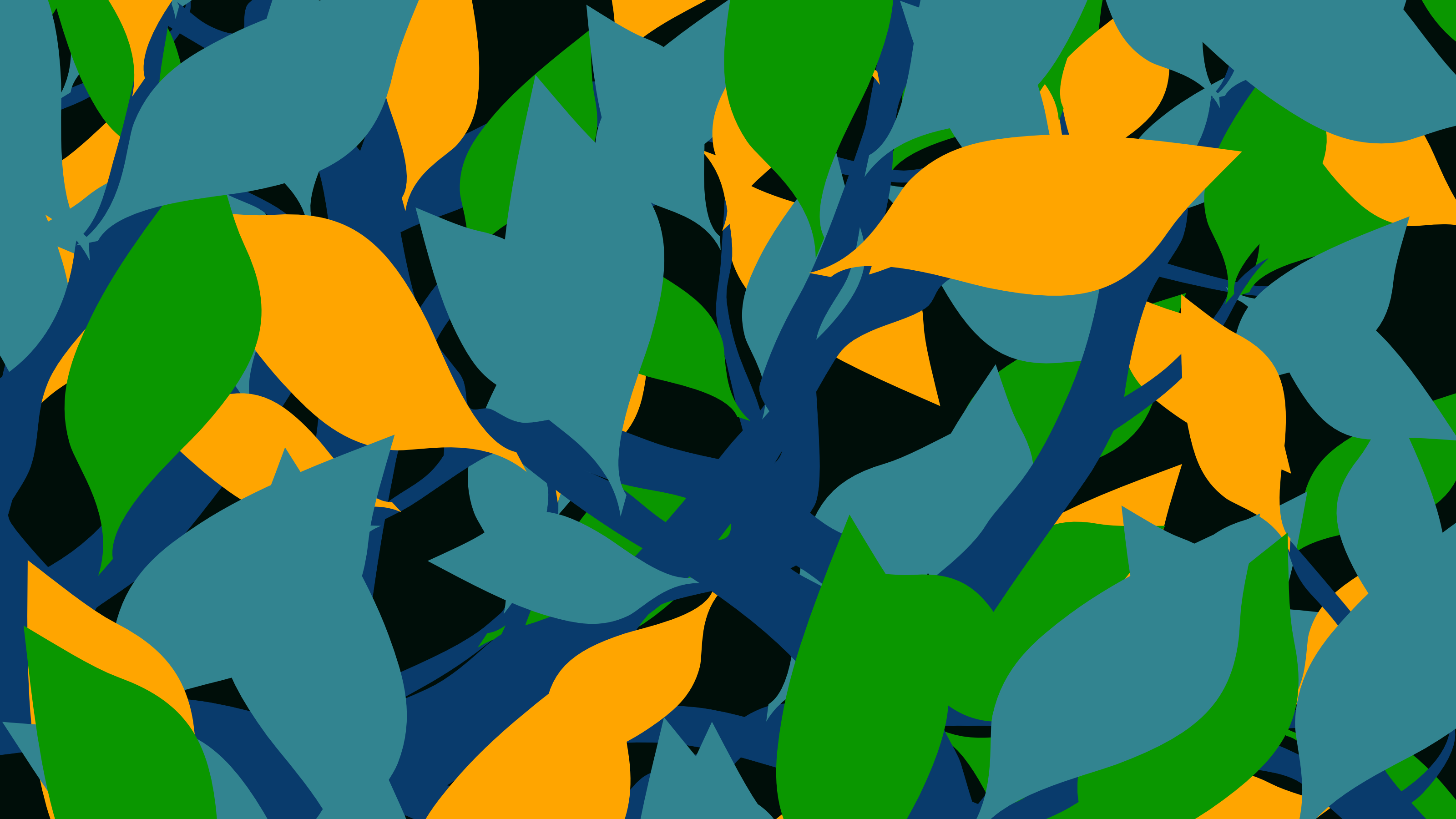 THRIVE
as a witness to Christ
in the workplace
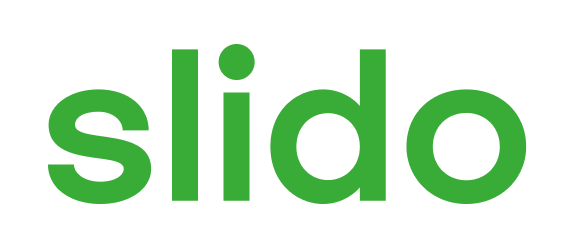 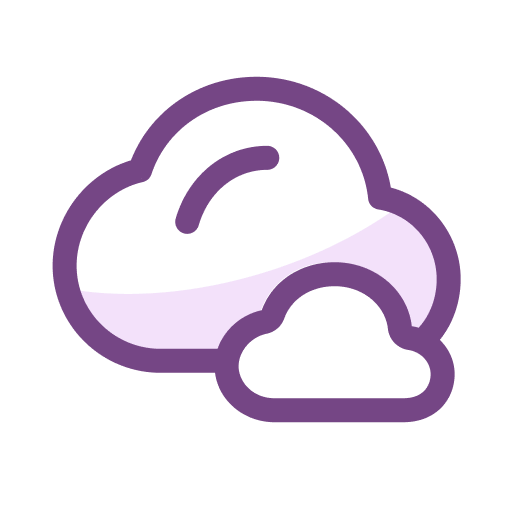 What is your job?
ⓘ Start presenting to display the poll results on this slide.
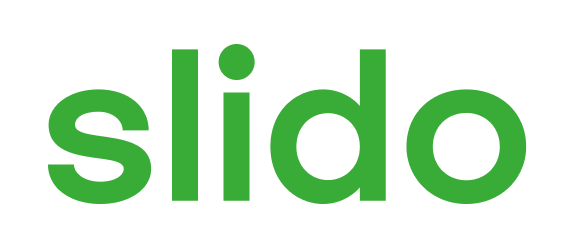 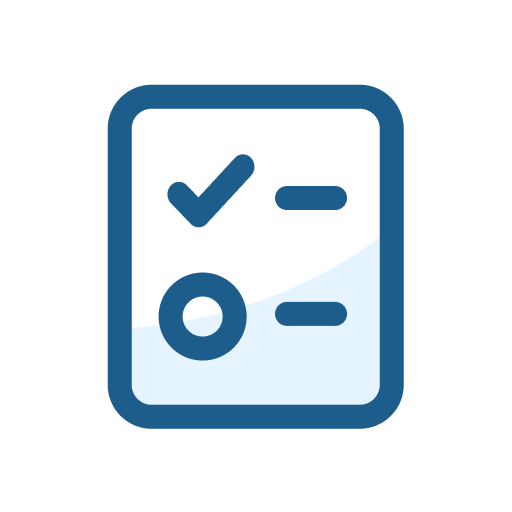 To what extent are you thriving as a witness to Christ in your workplace?
ⓘ Start presenting to display the poll results on this slide.
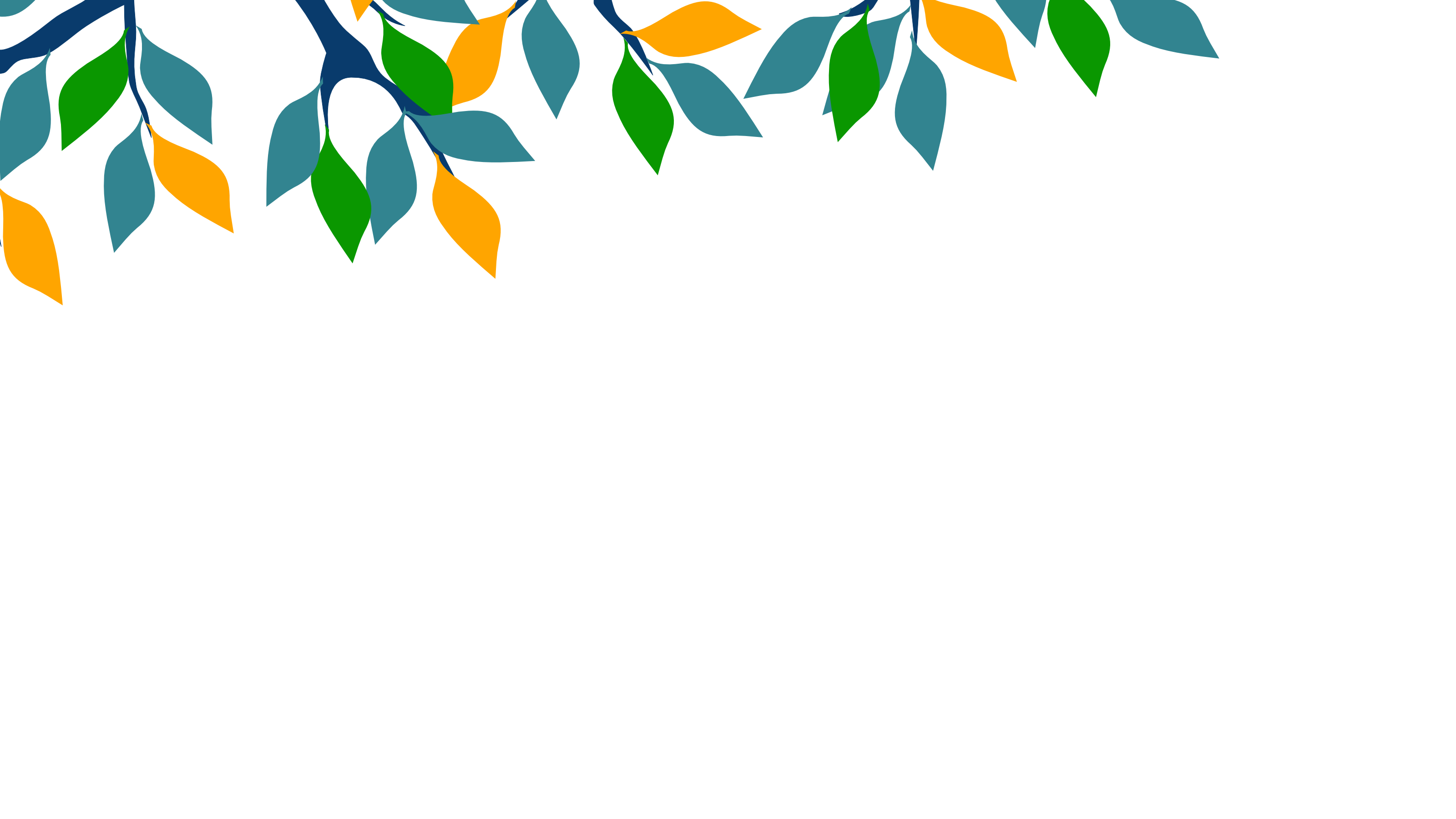 A bit about me…
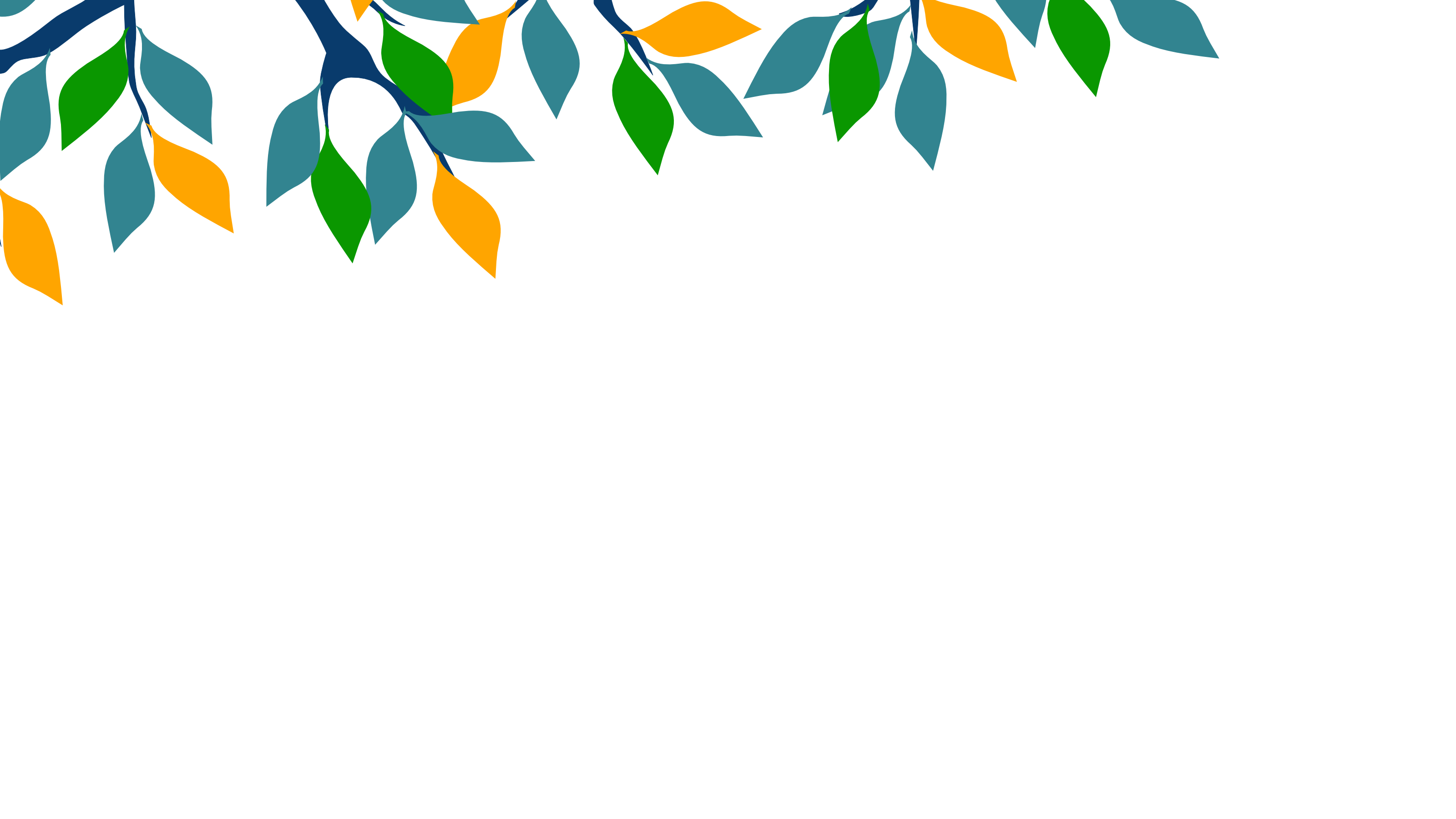 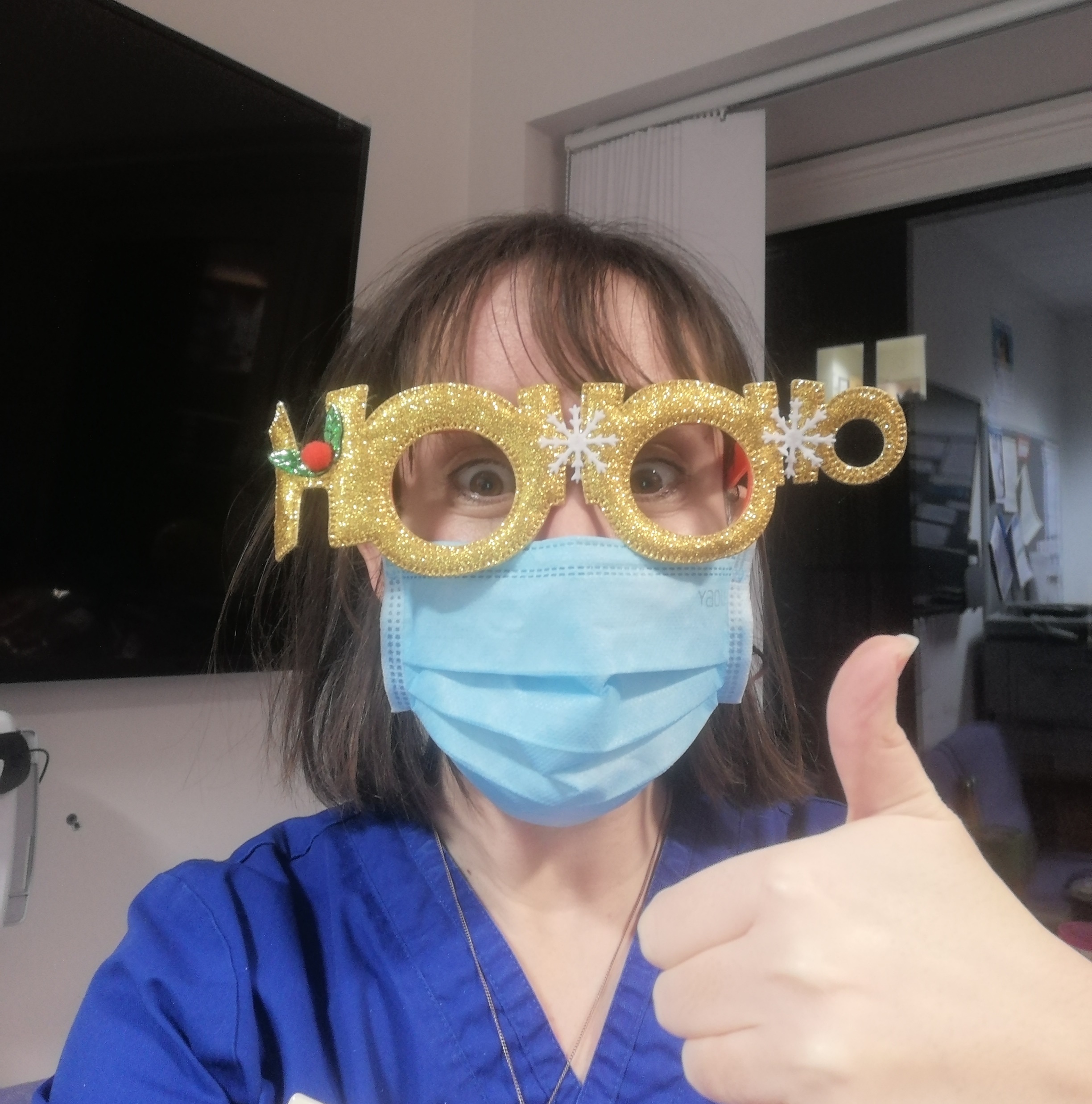 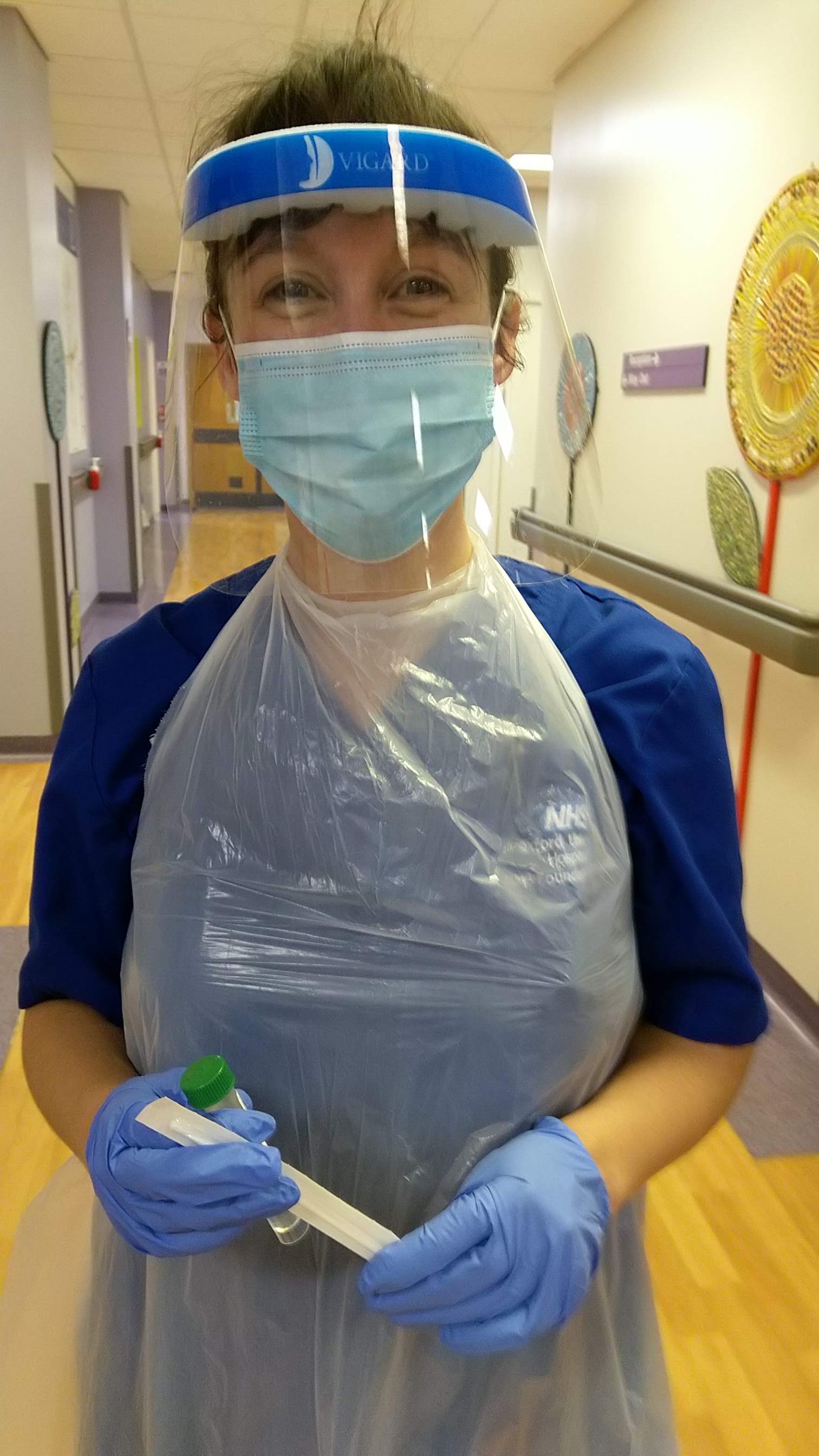 Senior Staff Nurse
at CHOX
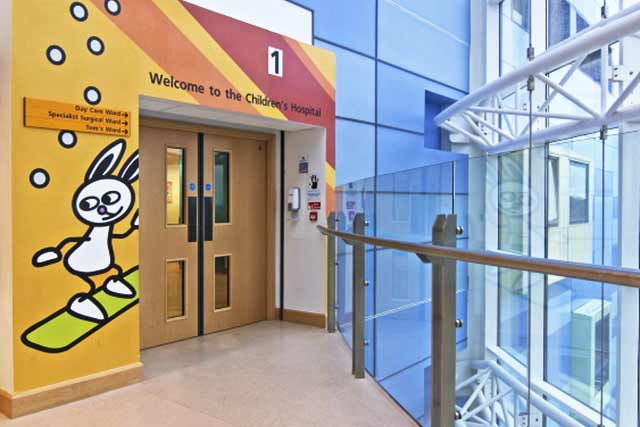 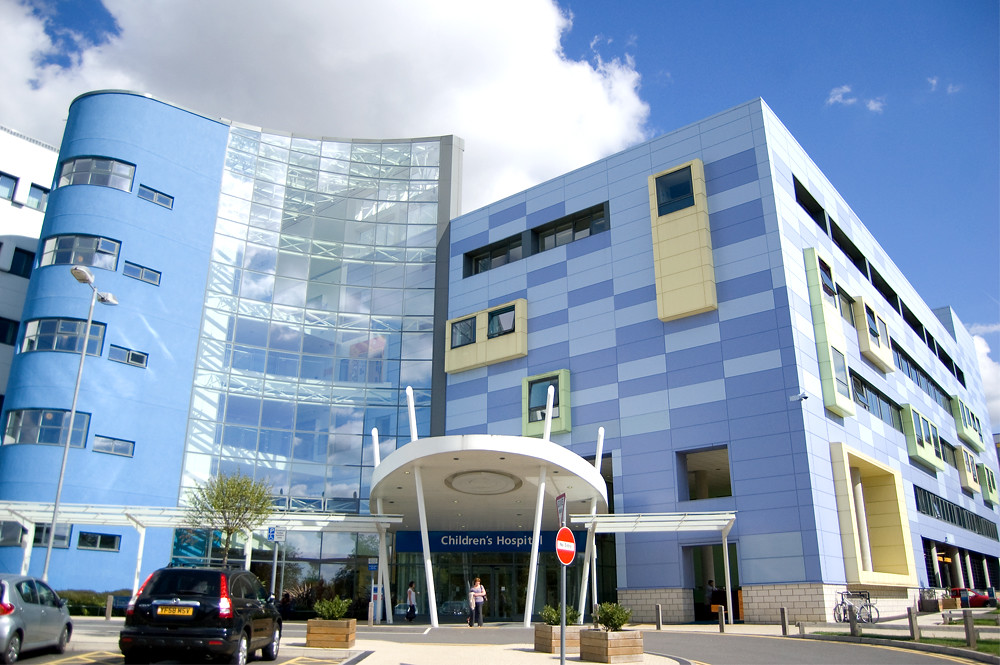 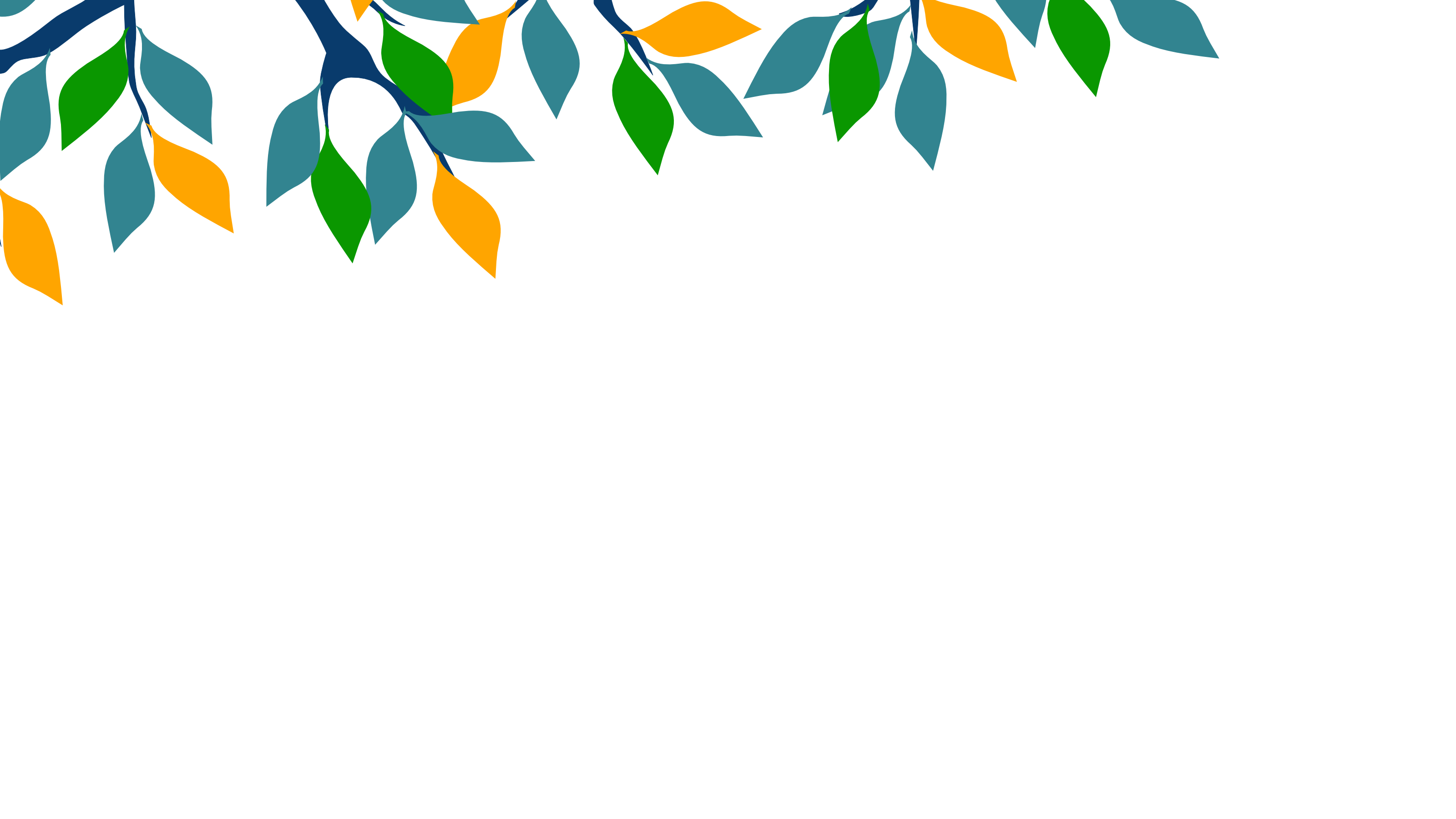 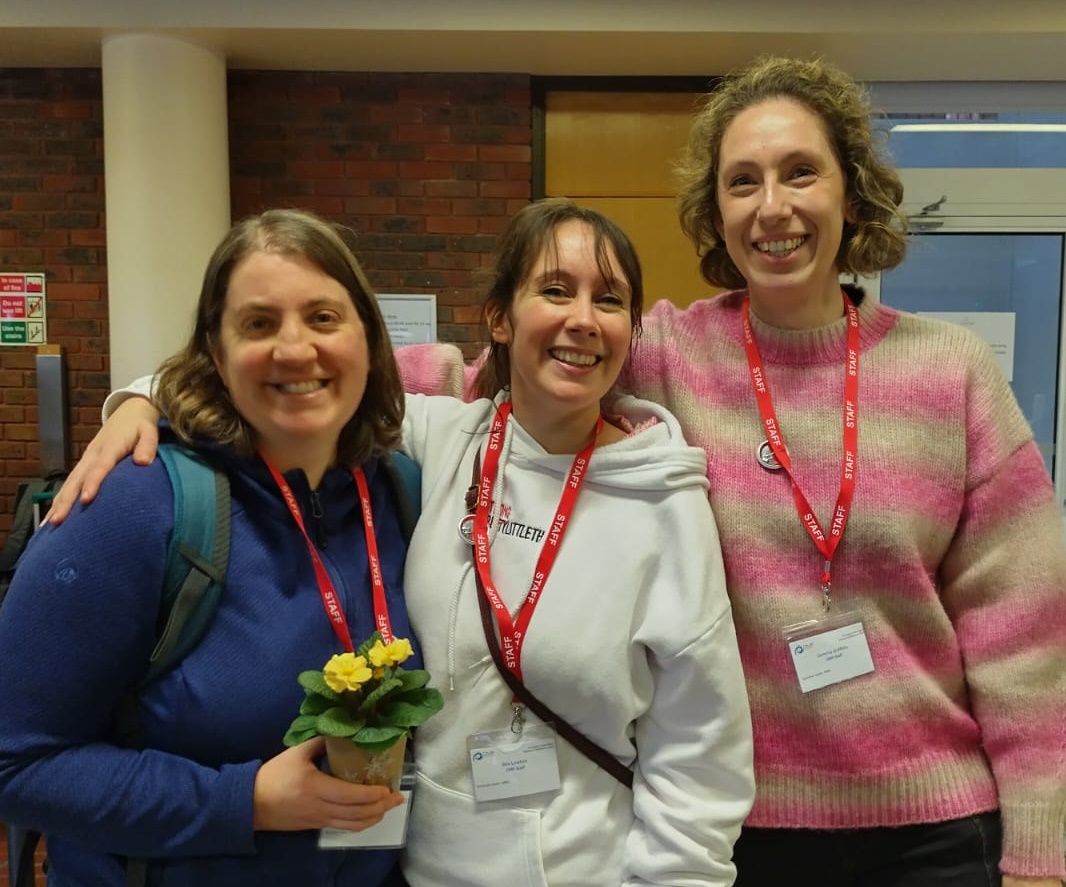 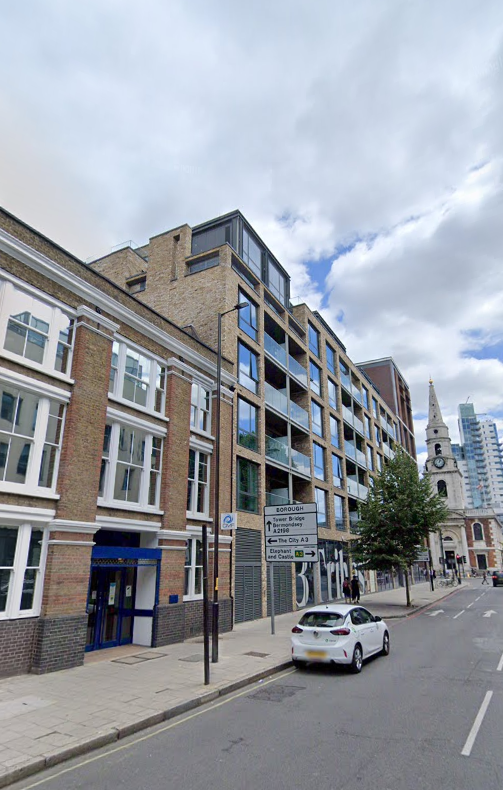 Head of Nurses
& Midwives at CMF
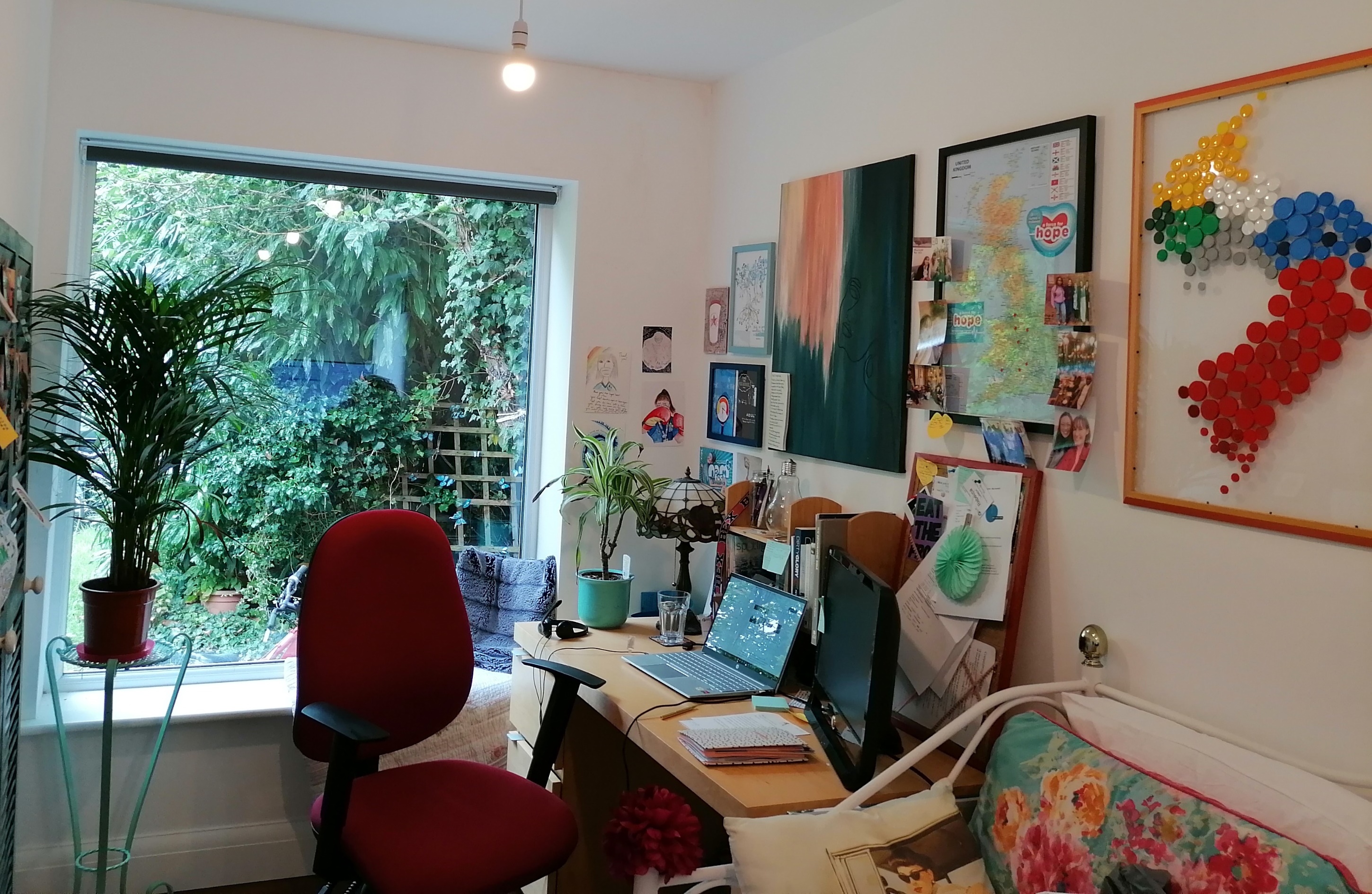 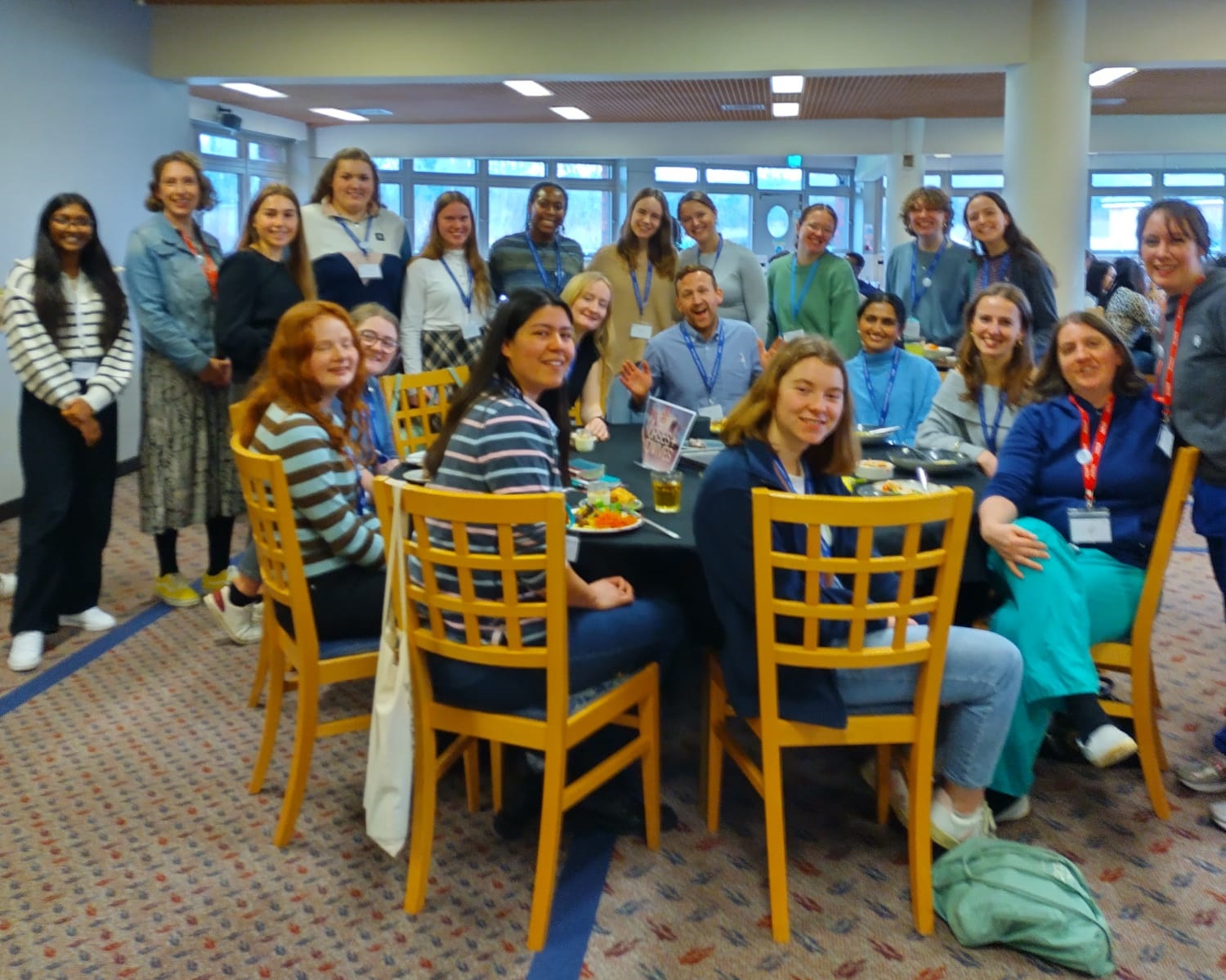 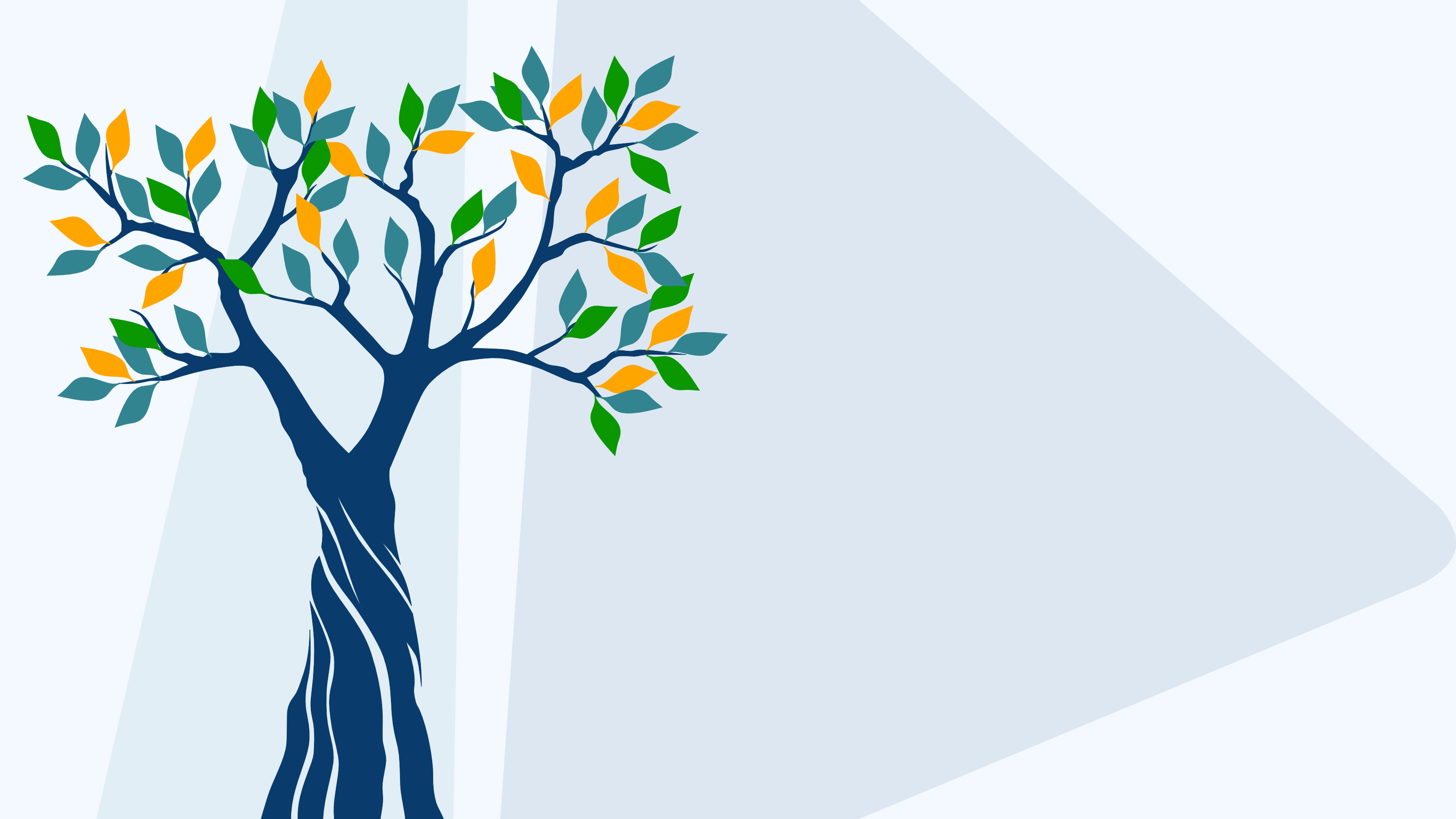 We all need encouragement.
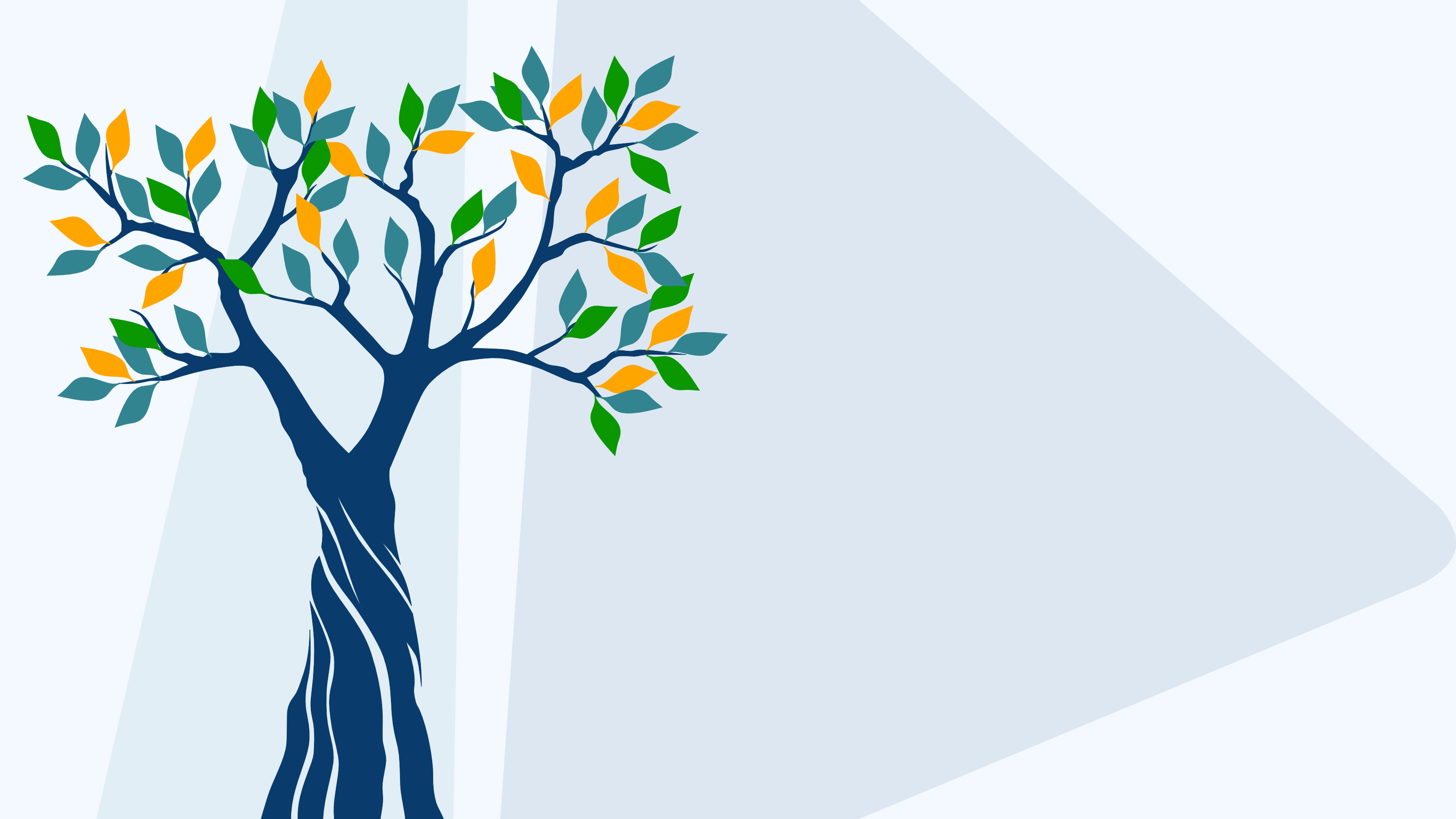 We all need encouragement.
What do you want from me now?

You mean I have to thrive in my workplace too?
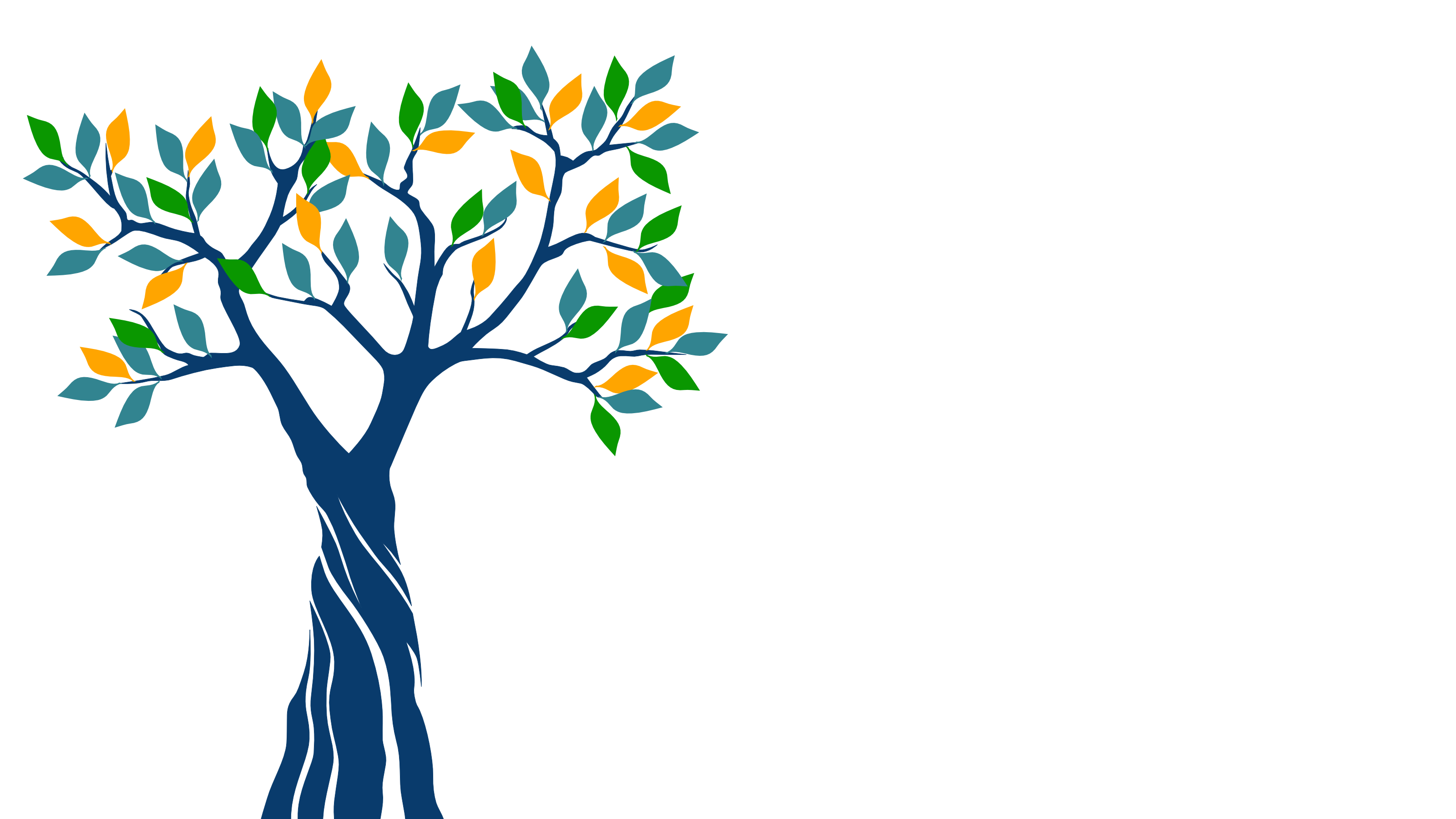 John 15
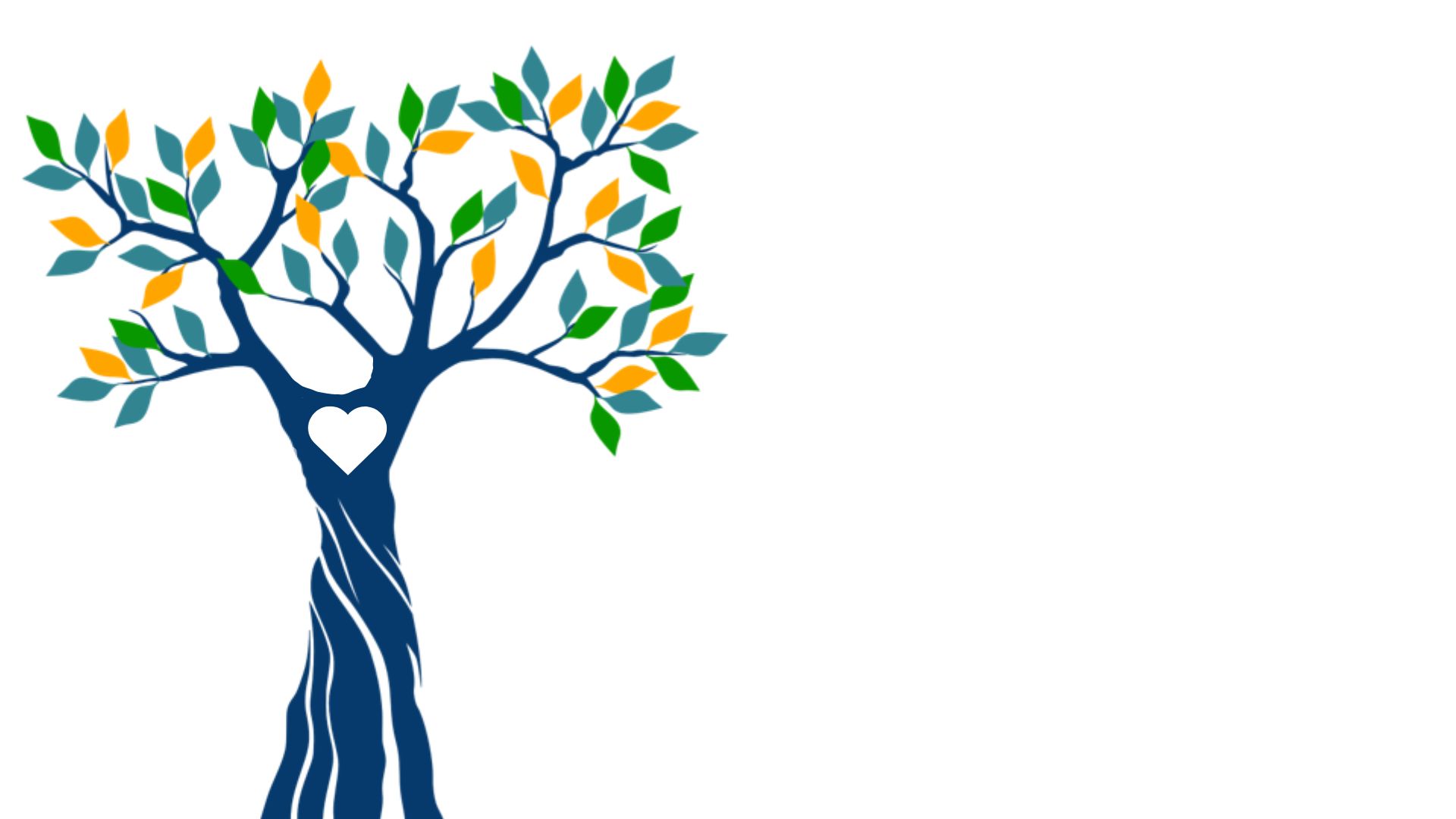 John 15 v. 9

‘As the Father has loved me, so I have loved you. Now remain in my love.’

1. It’s all about love
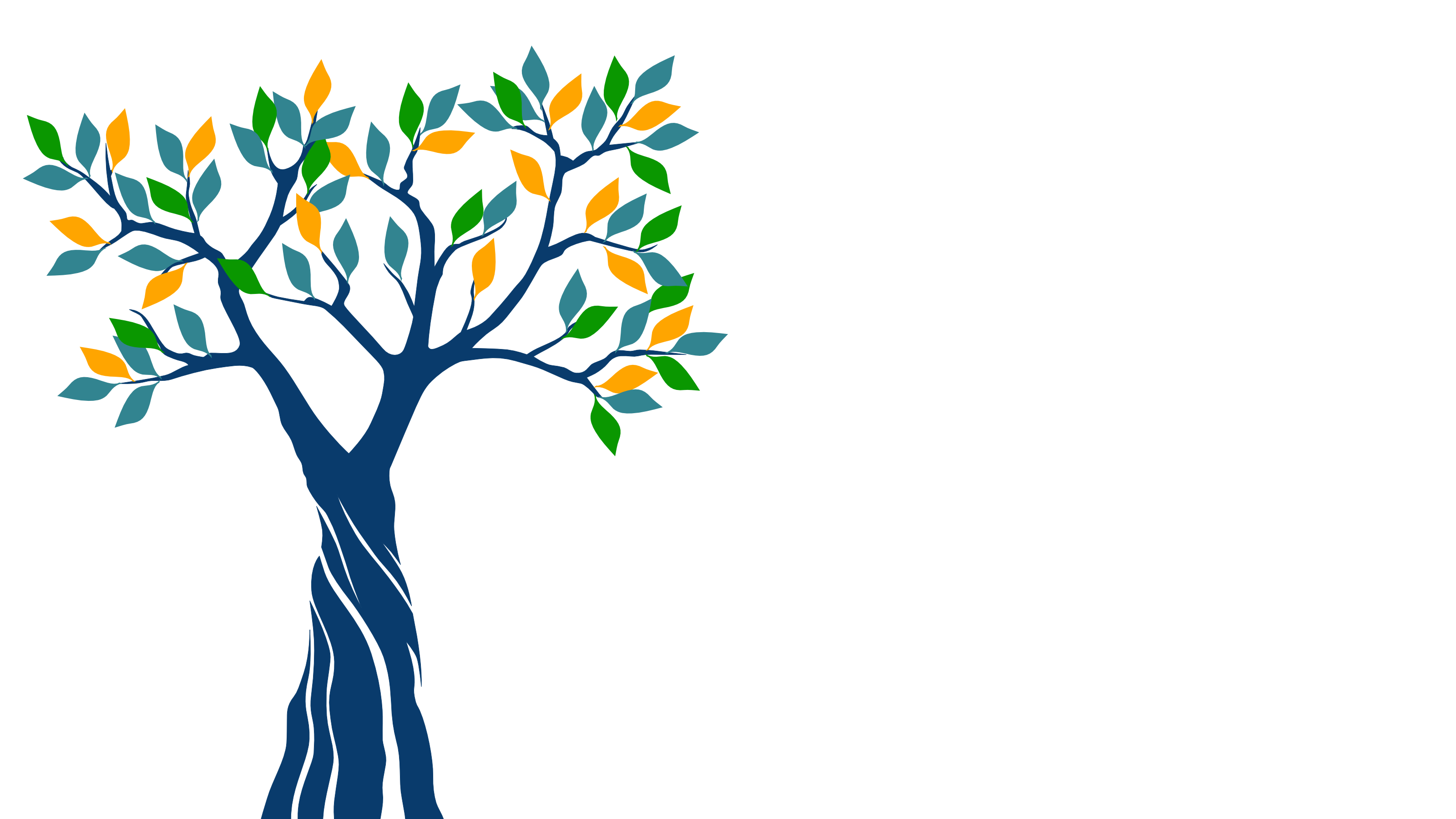 John 15 v. 5

‘I am the vine; you are the branches. If you remain in me and I in you, you will bear much fruit; apart from me you can do nothing.’

2. Thriving branches are naturally fruitful
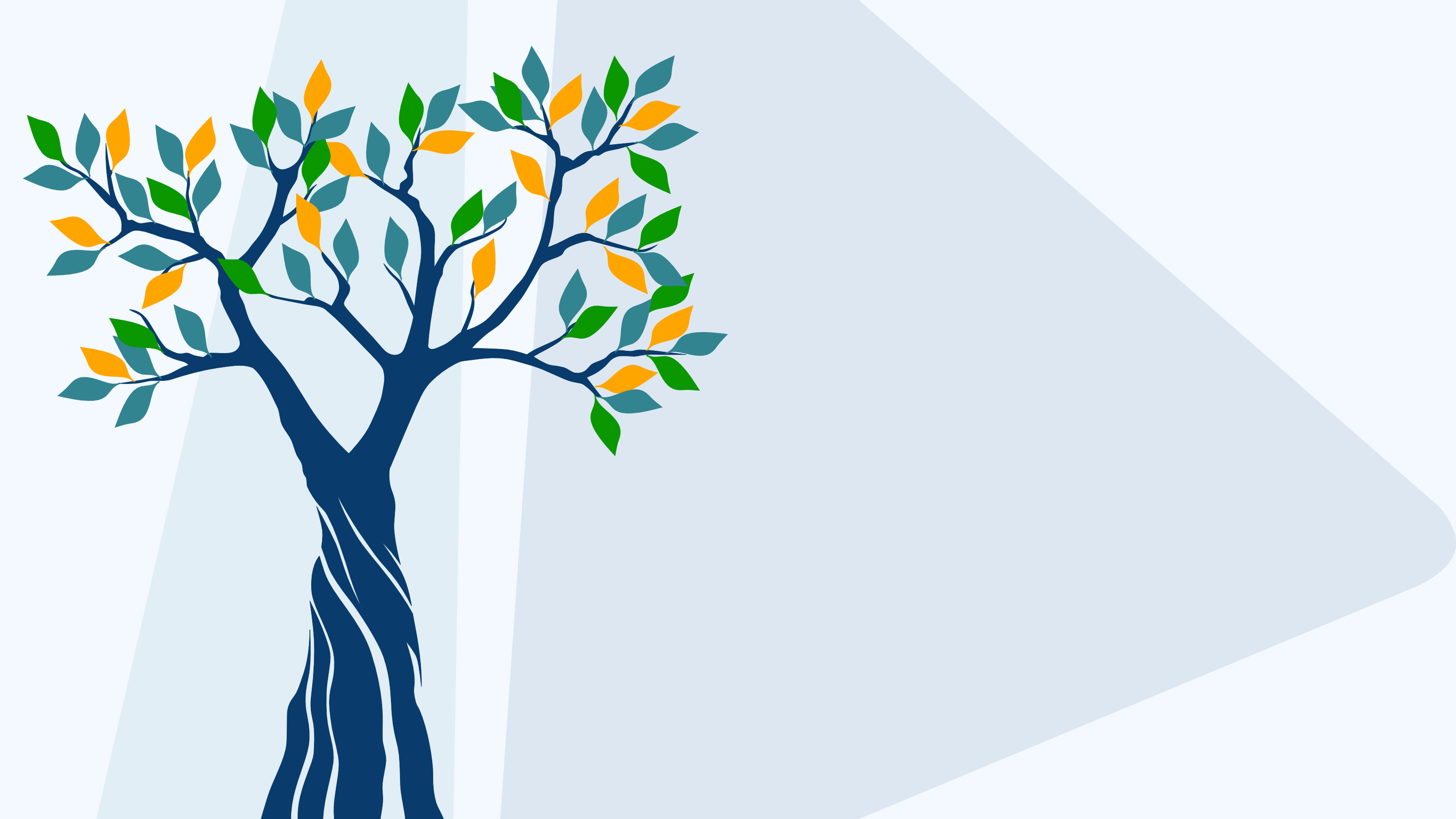 In what ways are you being fruitful already in your workplace?
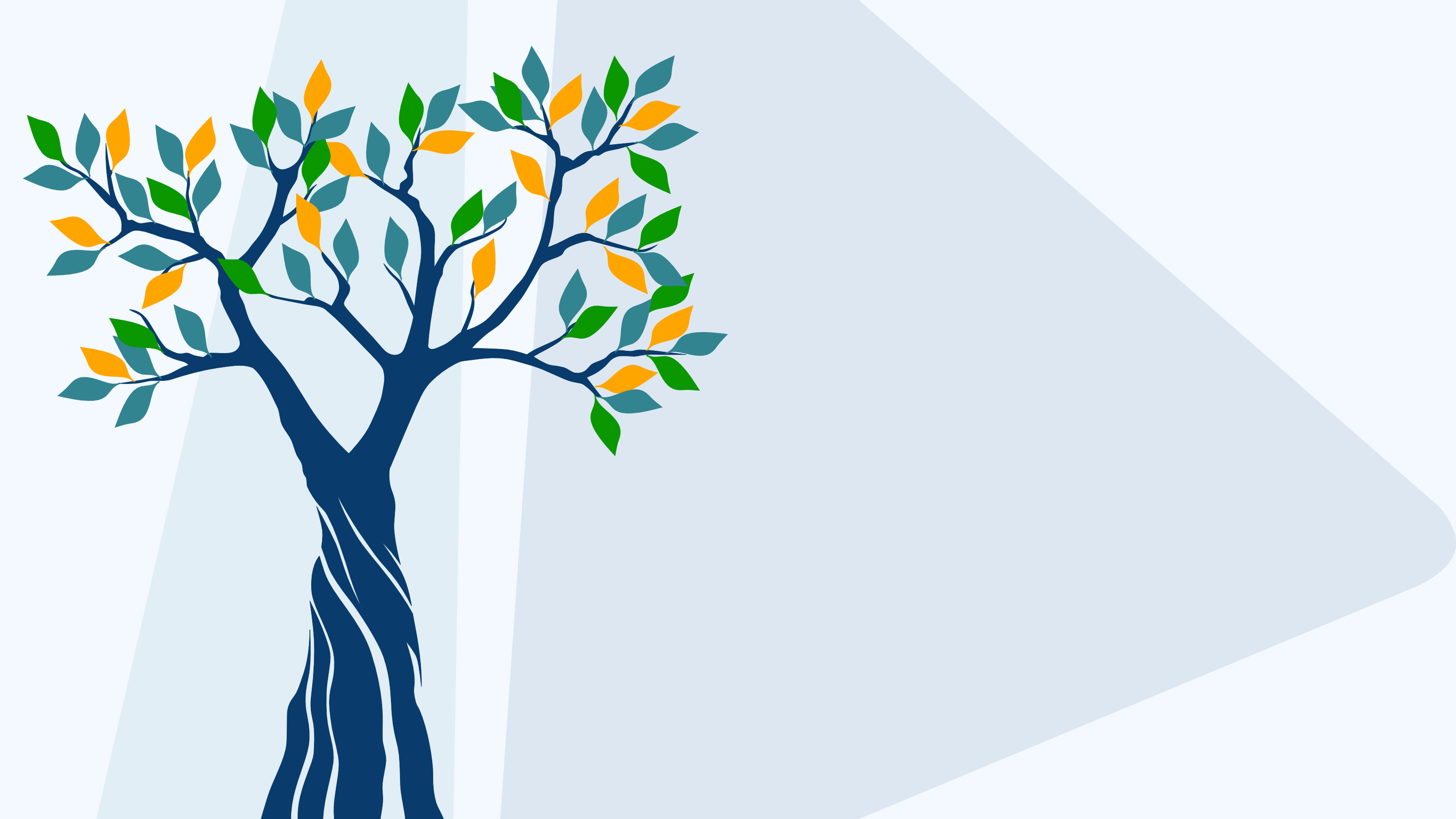 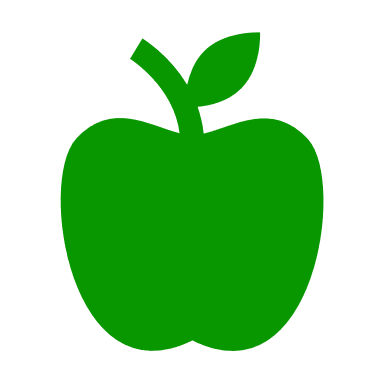 Modelling Godly character
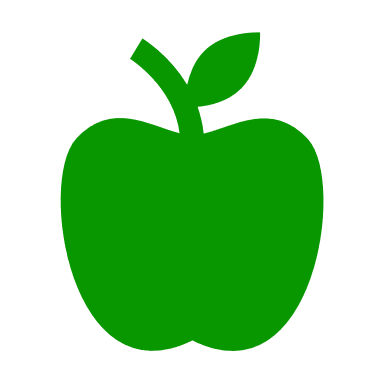 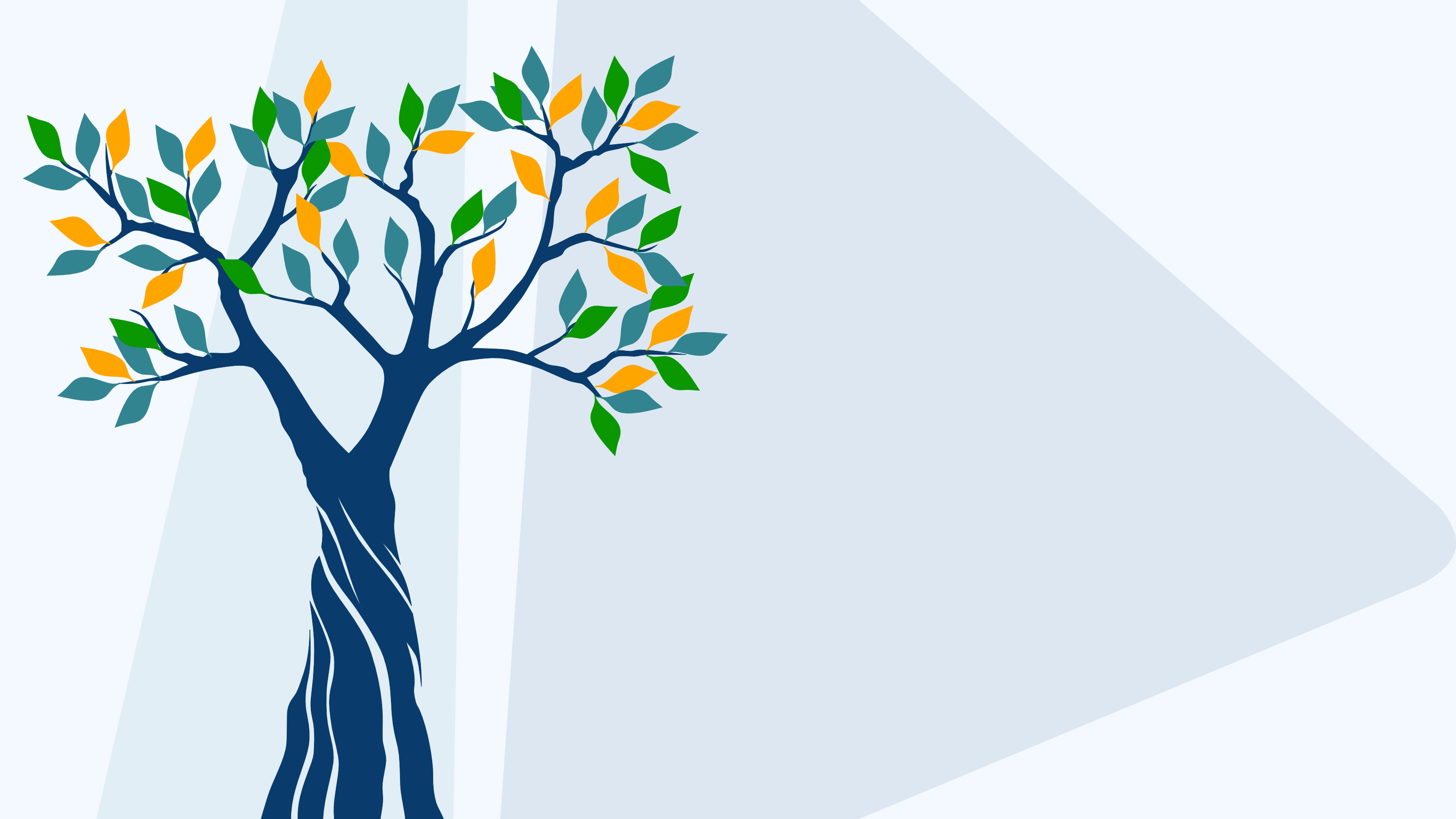 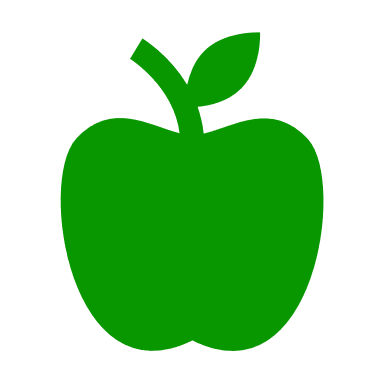 Modelling Godly character

Making good work
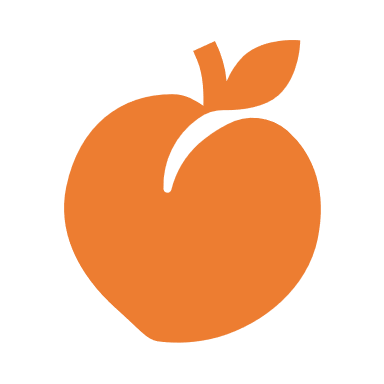 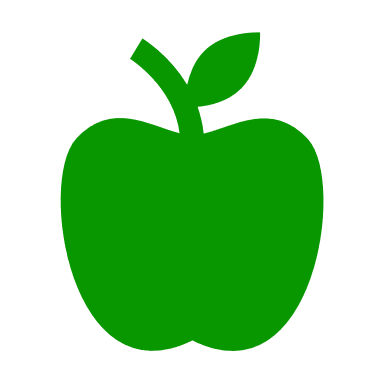 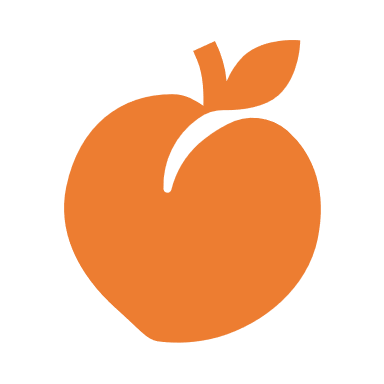 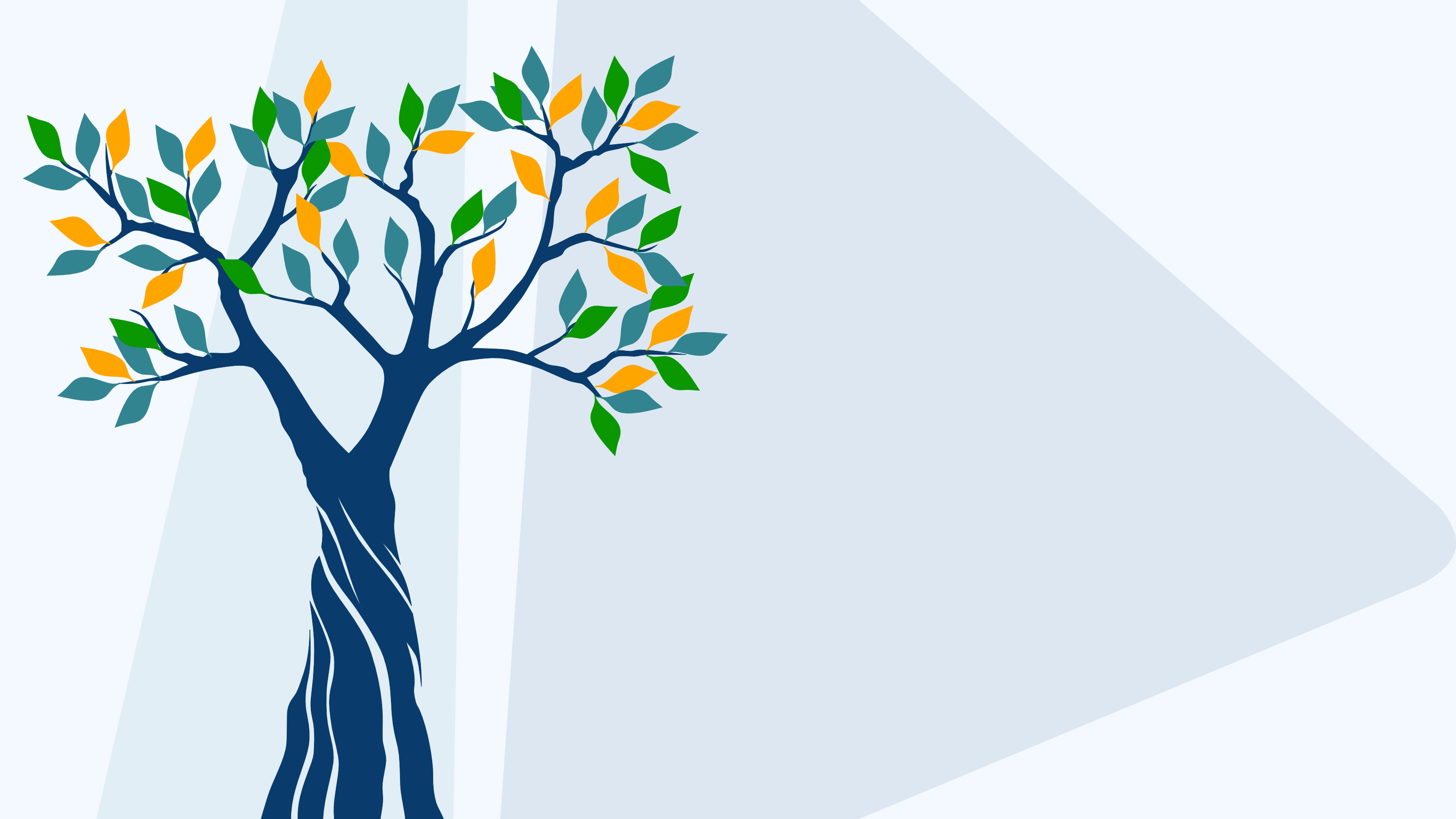 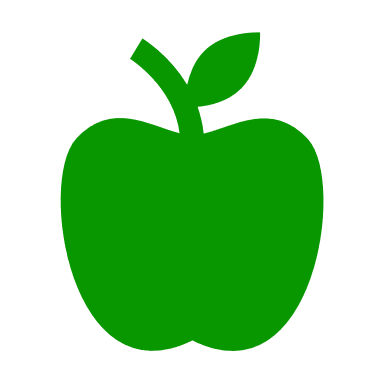 Modelling Godly character

Making good work

Ministering grace and love
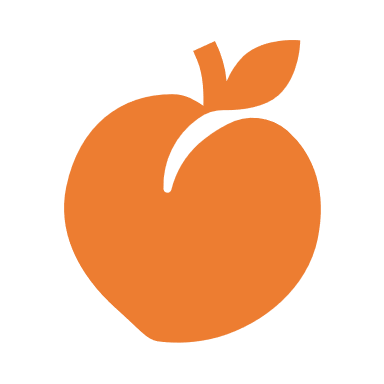 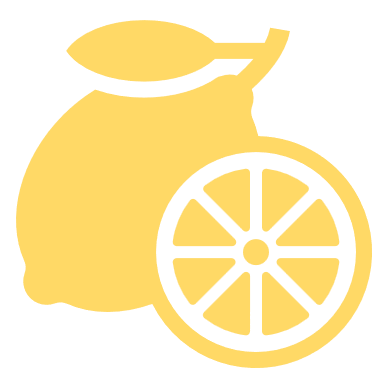 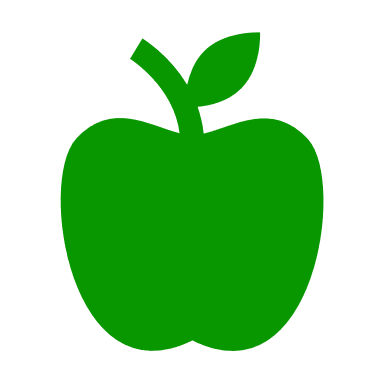 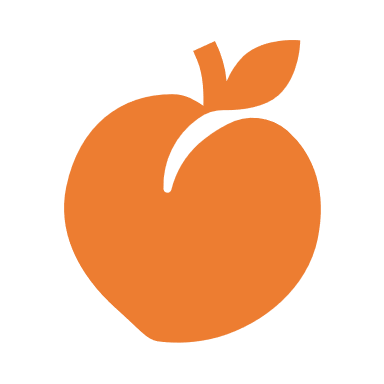 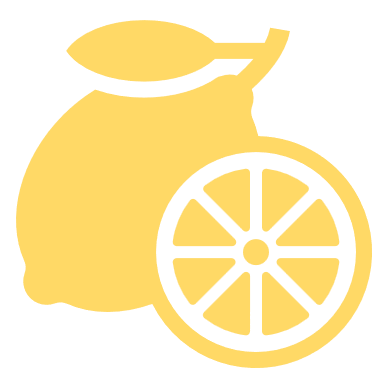 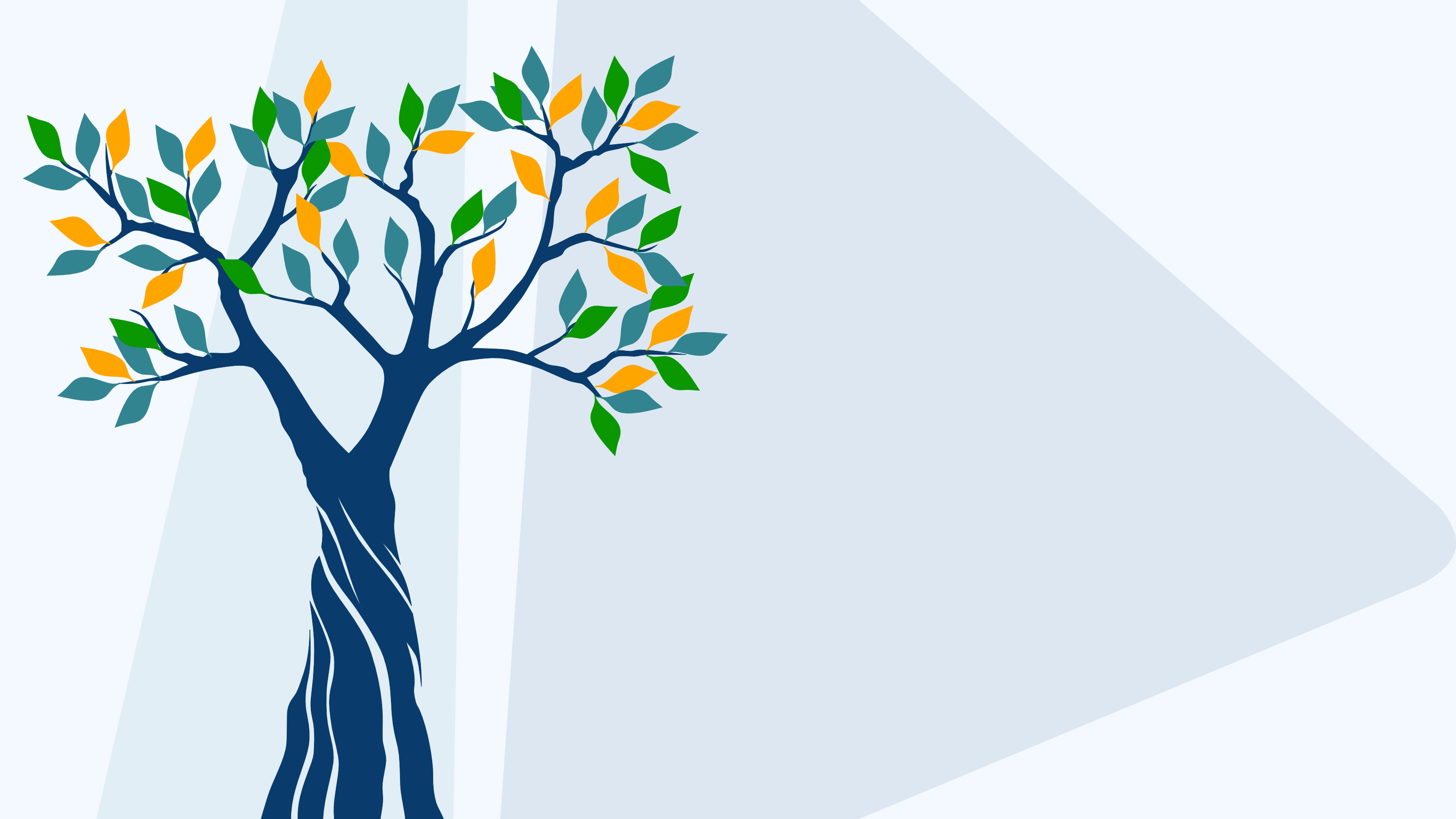 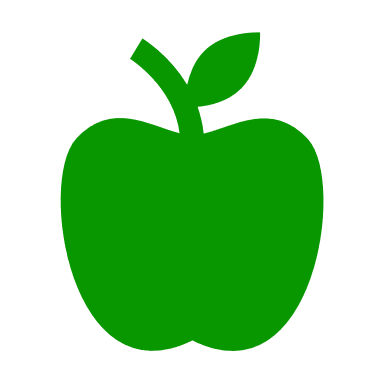 Modelling Godly character

Making good work

Ministering grace and love

Moulding culture
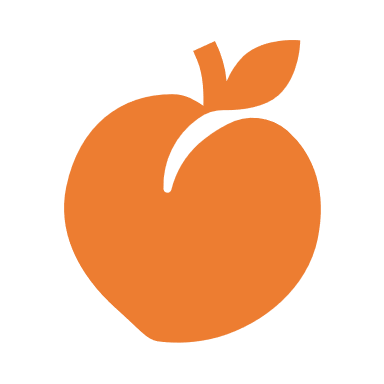 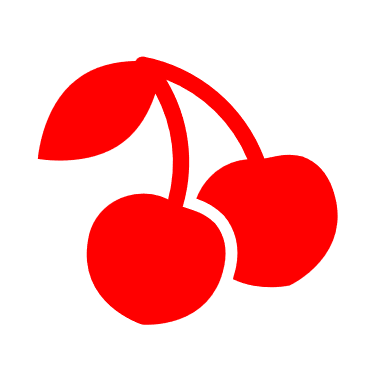 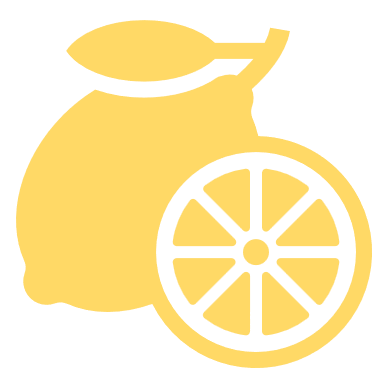 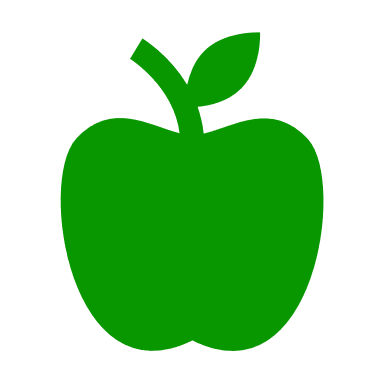 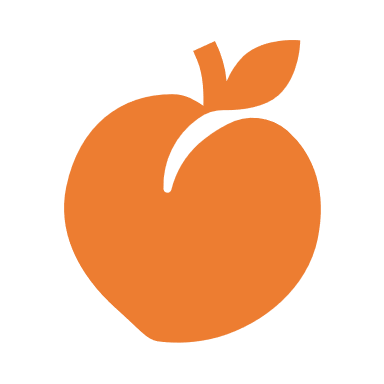 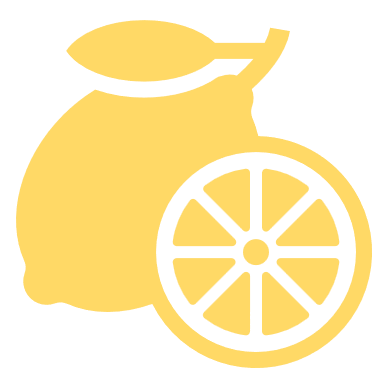 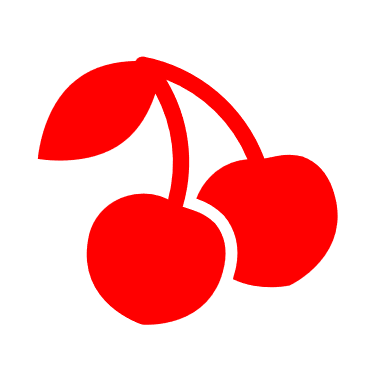 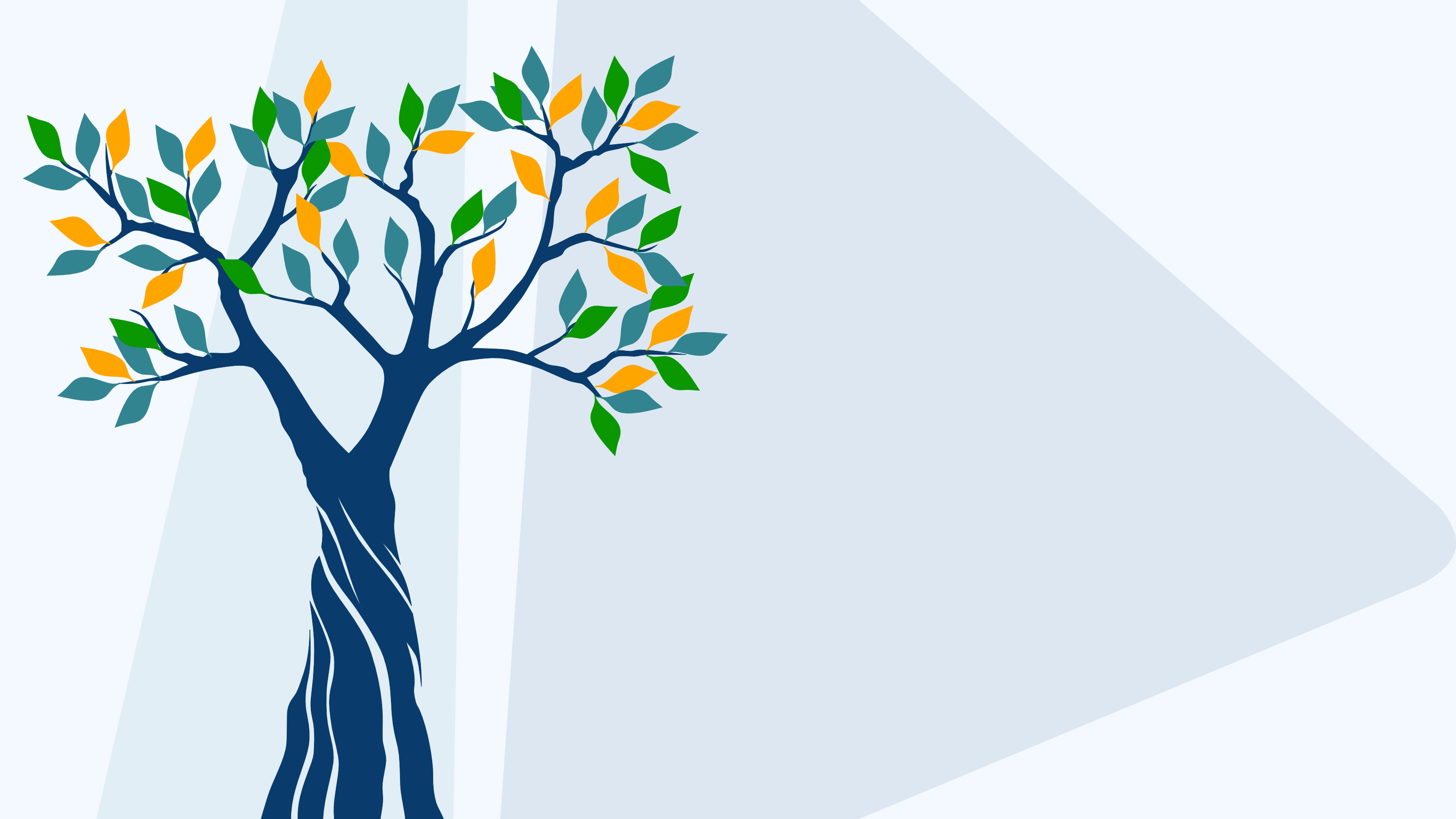 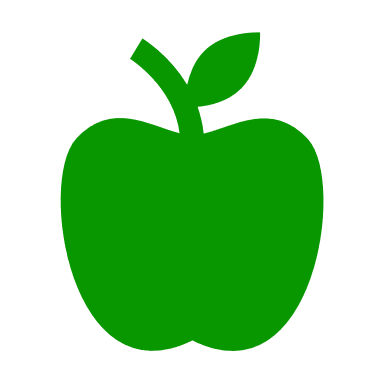 Modelling Godly character

Making good work

Ministering grace and love

Moulding culture

Mouthpiece for truth			and justice
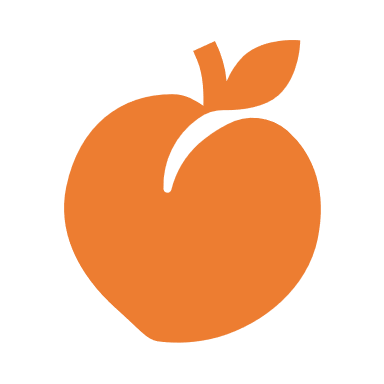 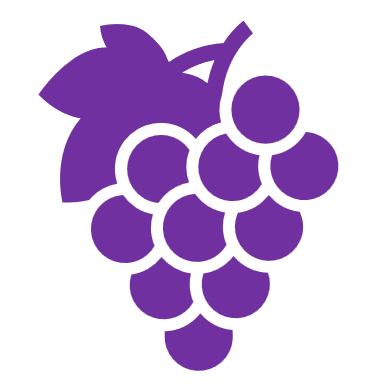 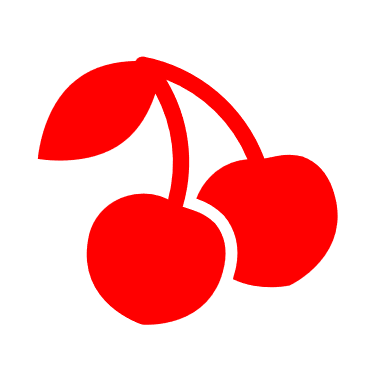 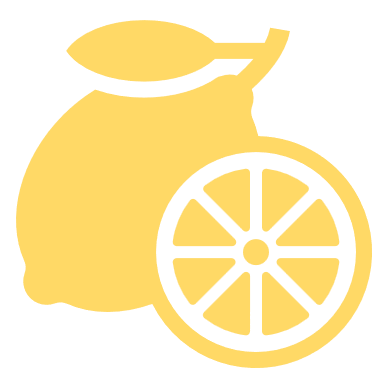 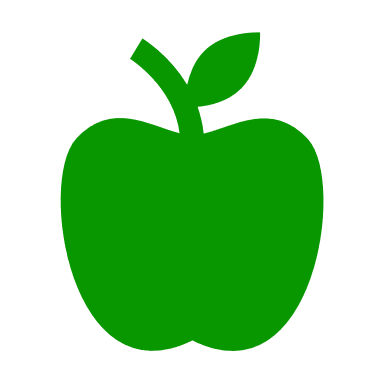 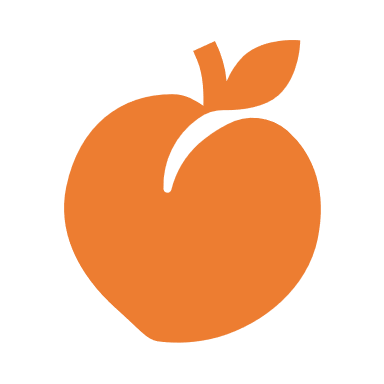 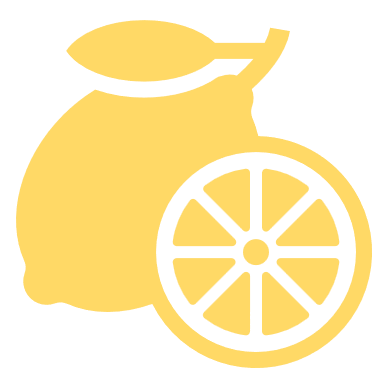 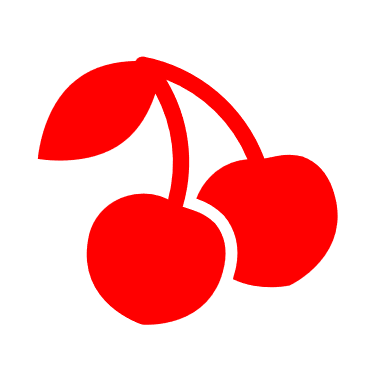 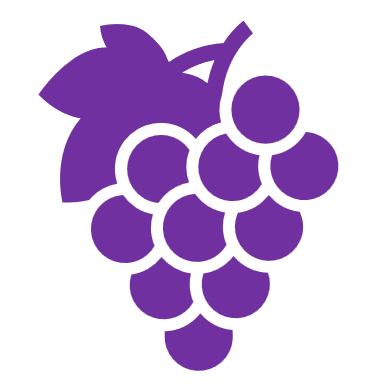 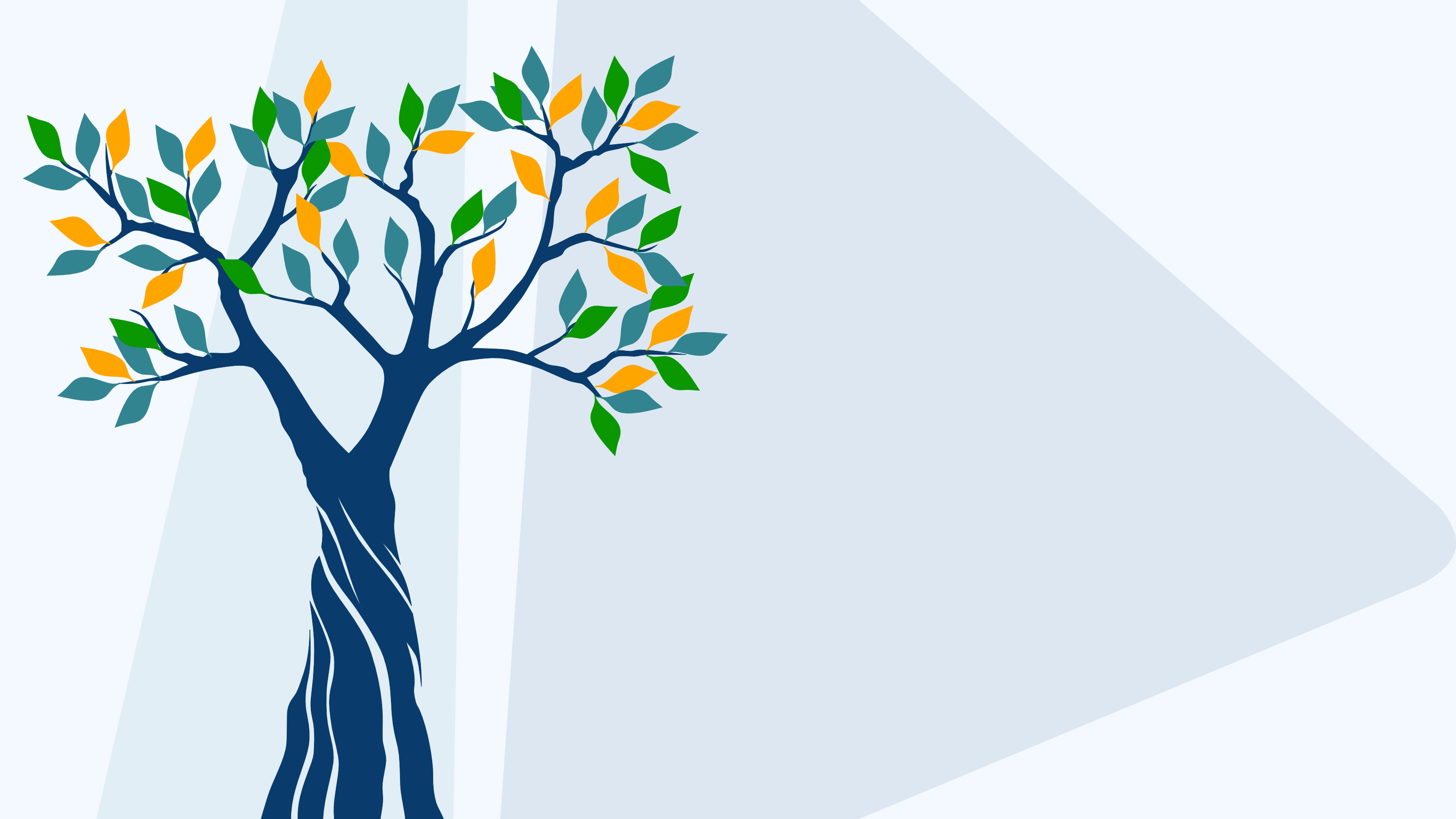 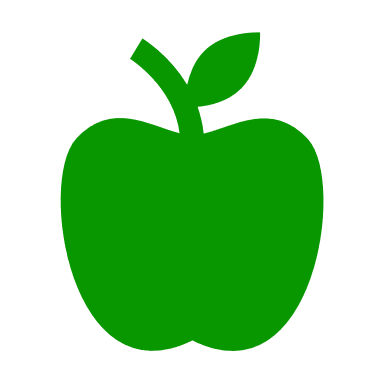 Modelling Godly character

Making good work

Ministering grace and love

Moulding culture

Mouthpiece for truth			and justice
Messenger of the gospel
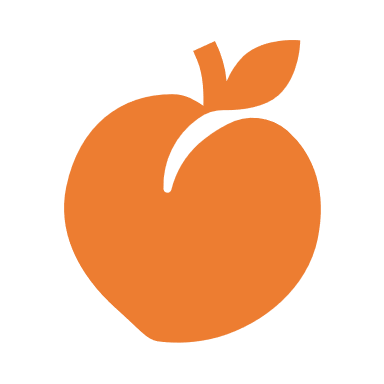 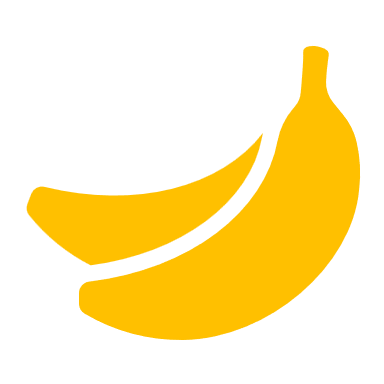 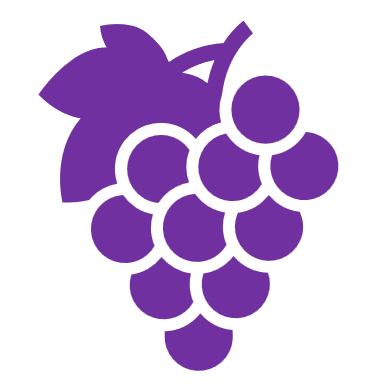 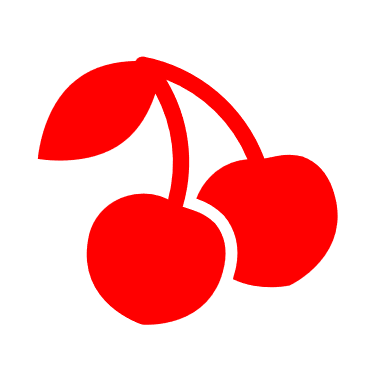 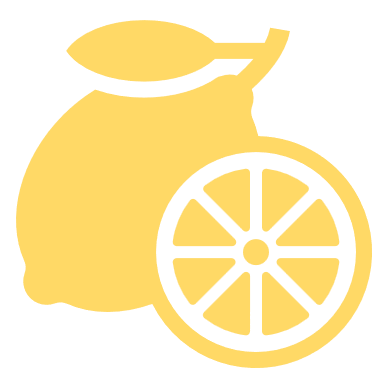 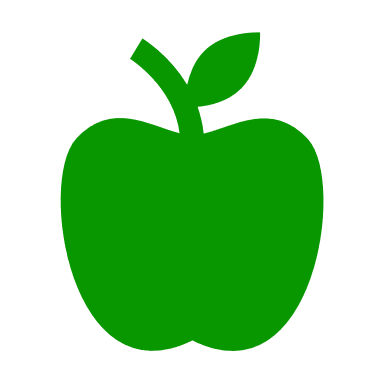 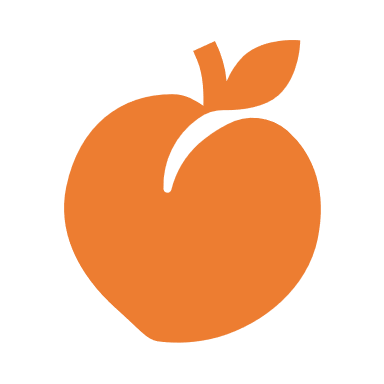 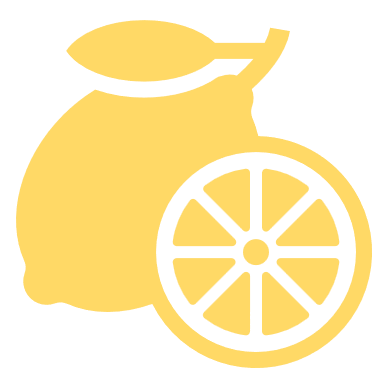 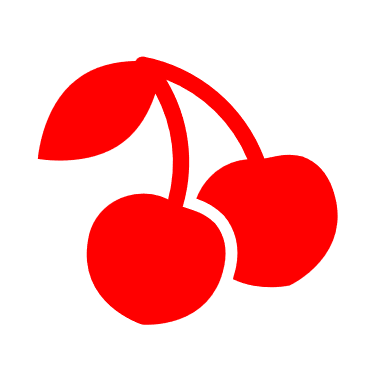 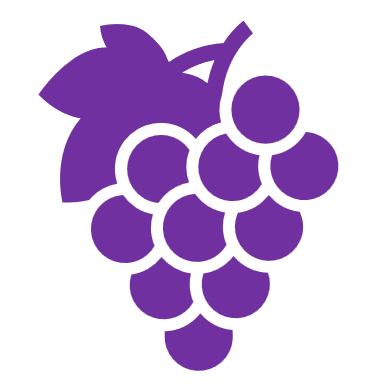 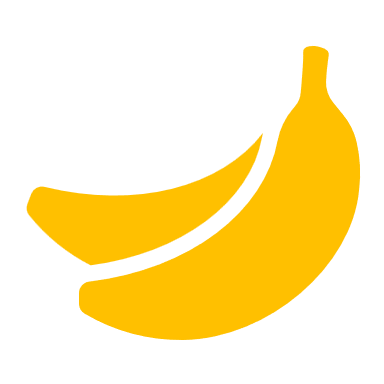 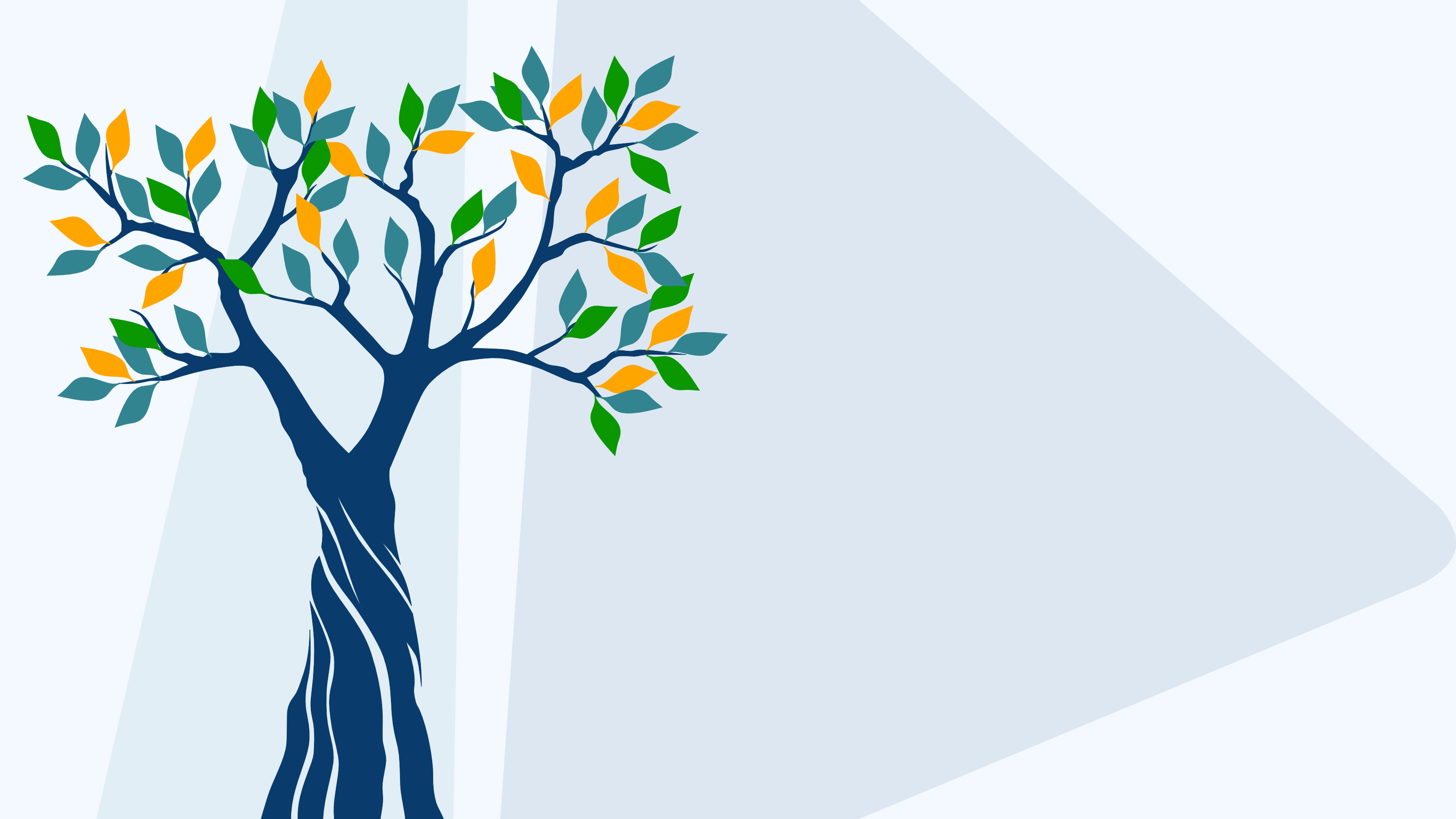 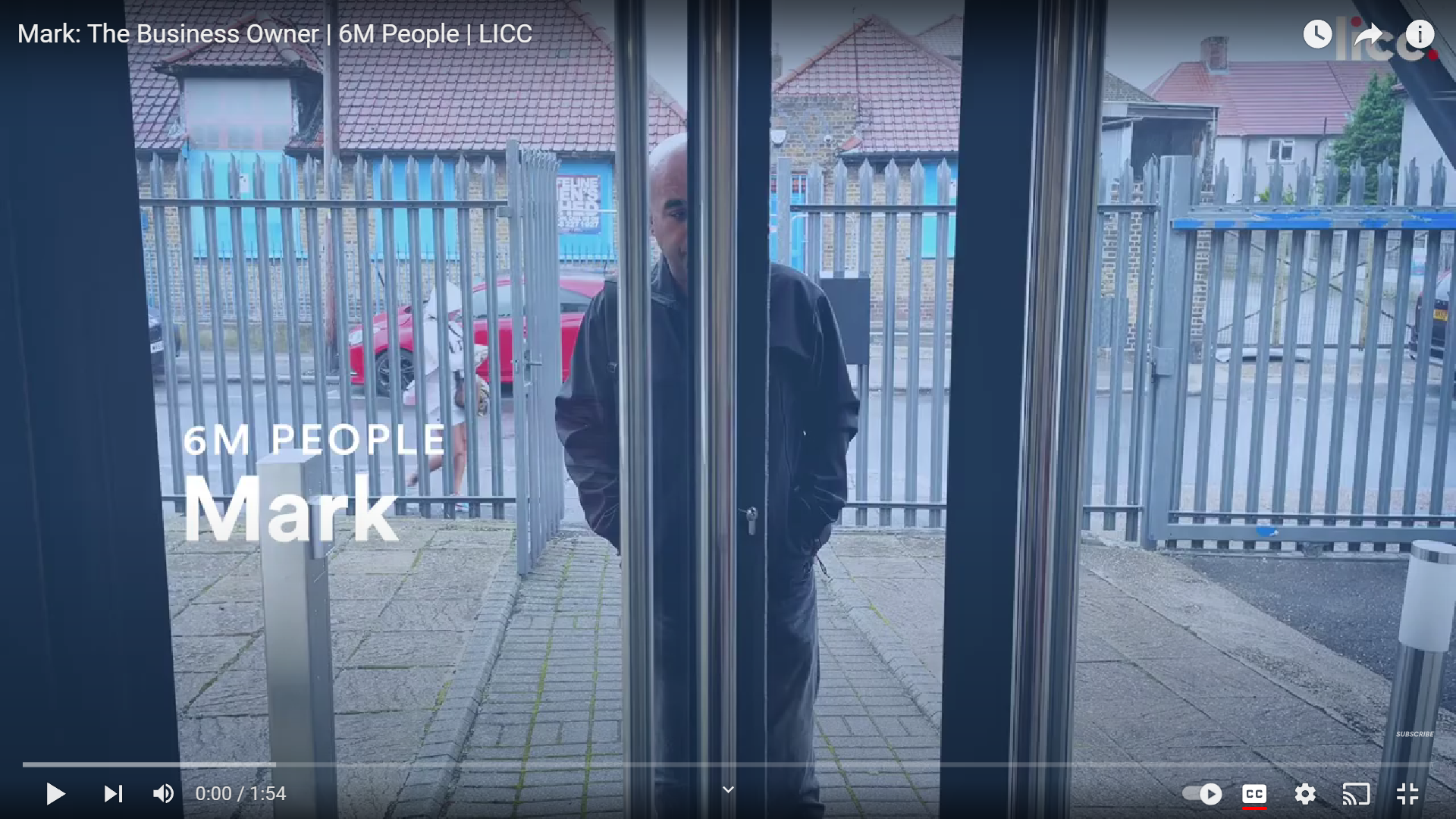 Mark: The Business Owner | 6M People | LICC - YouTube
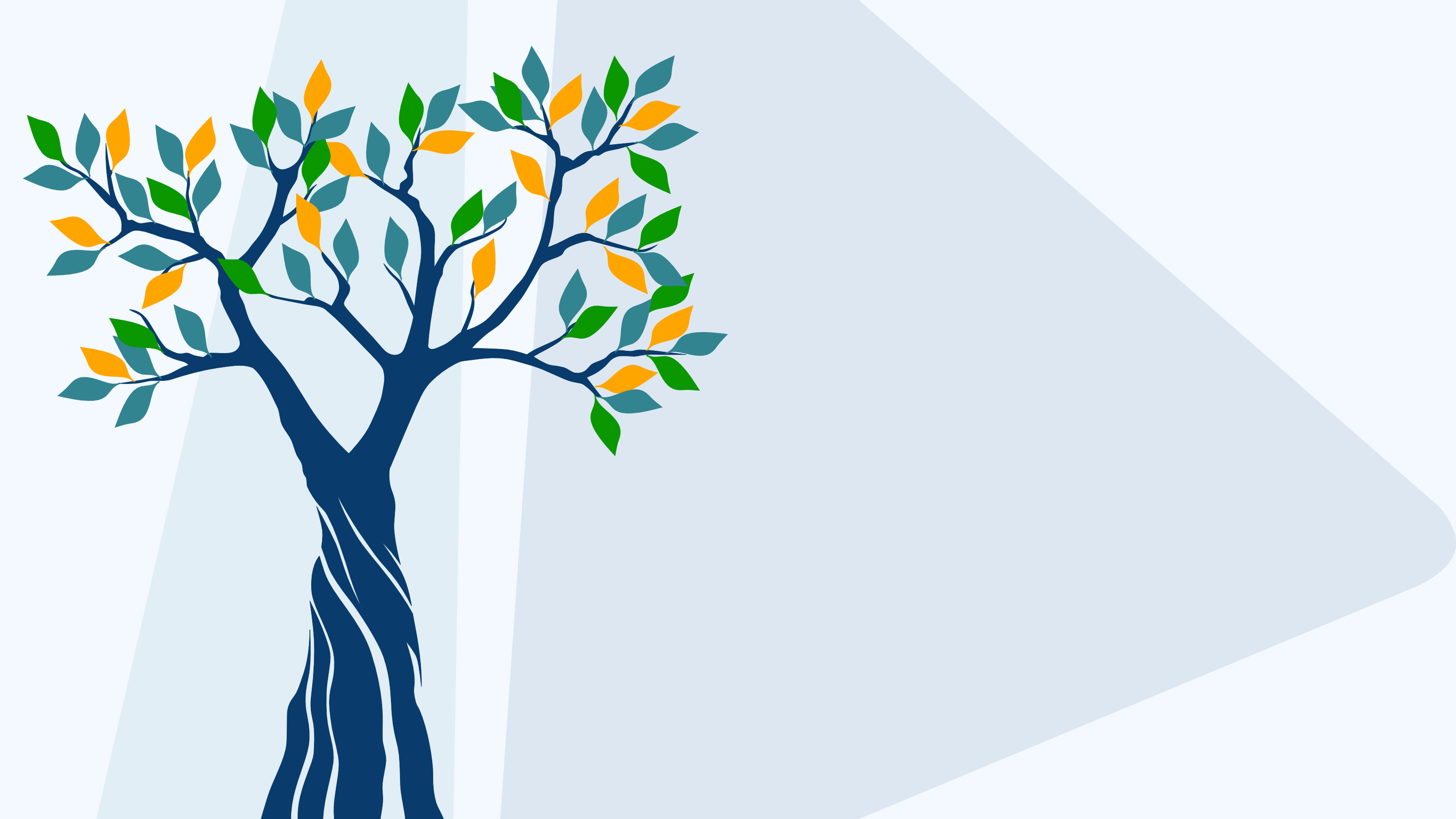 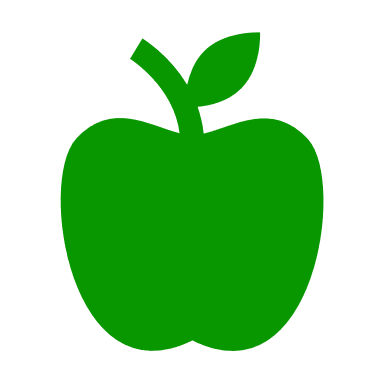 Modelling Godly character

Making good work

Ministering grace and love

Moulding culture

Mouthpiece for truth			and justice
Messenger of the gospel
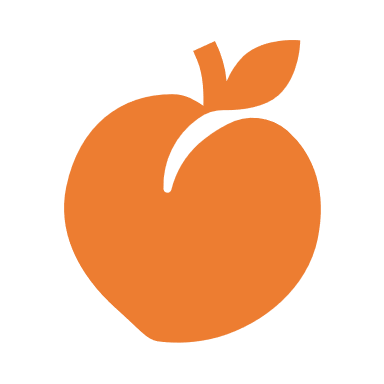 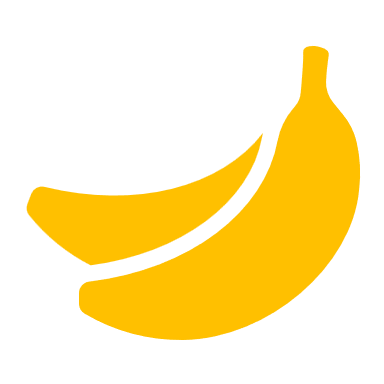 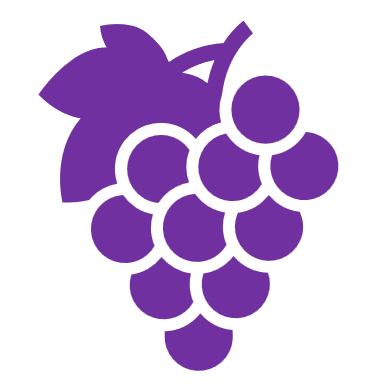 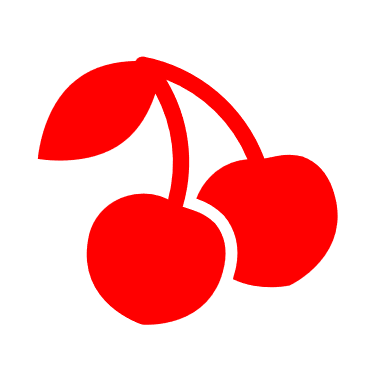 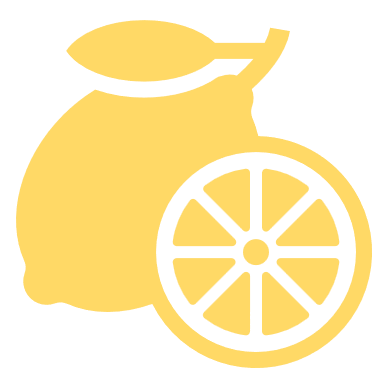 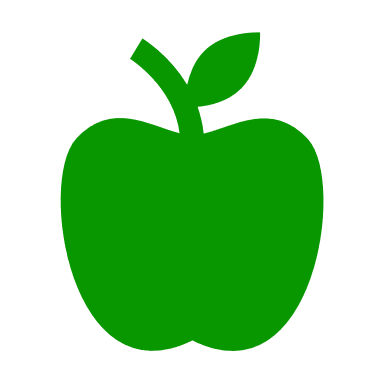 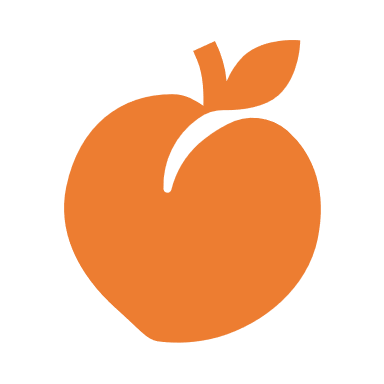 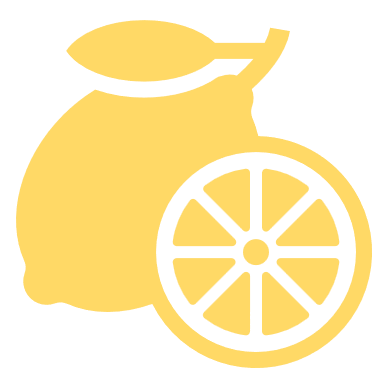 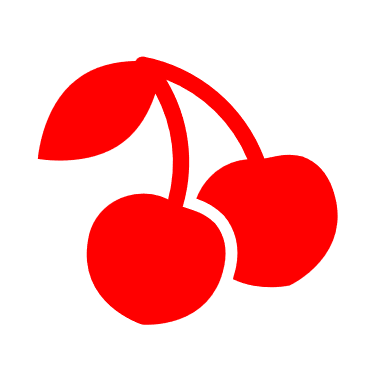 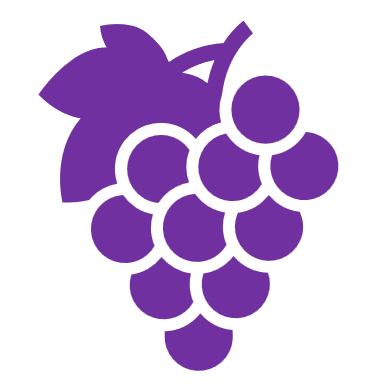 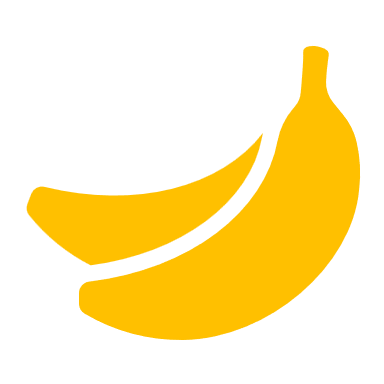 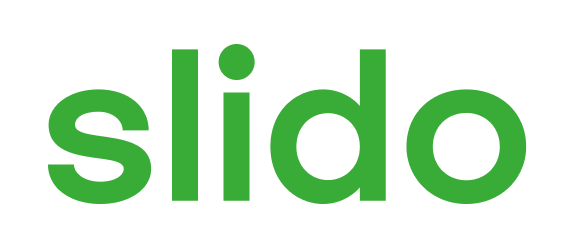 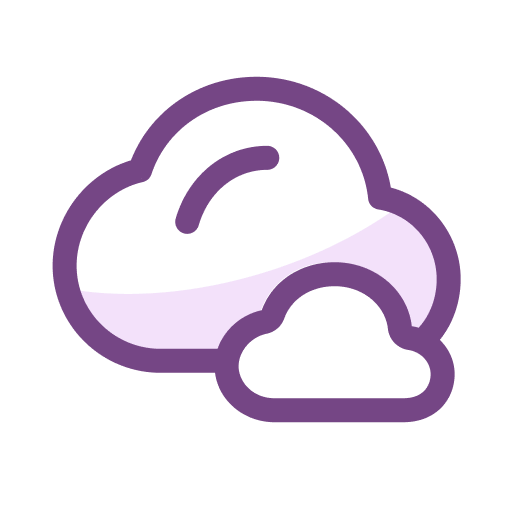 What barriers are there to these fruits?
ⓘ Start presenting to display the poll results on this slide.
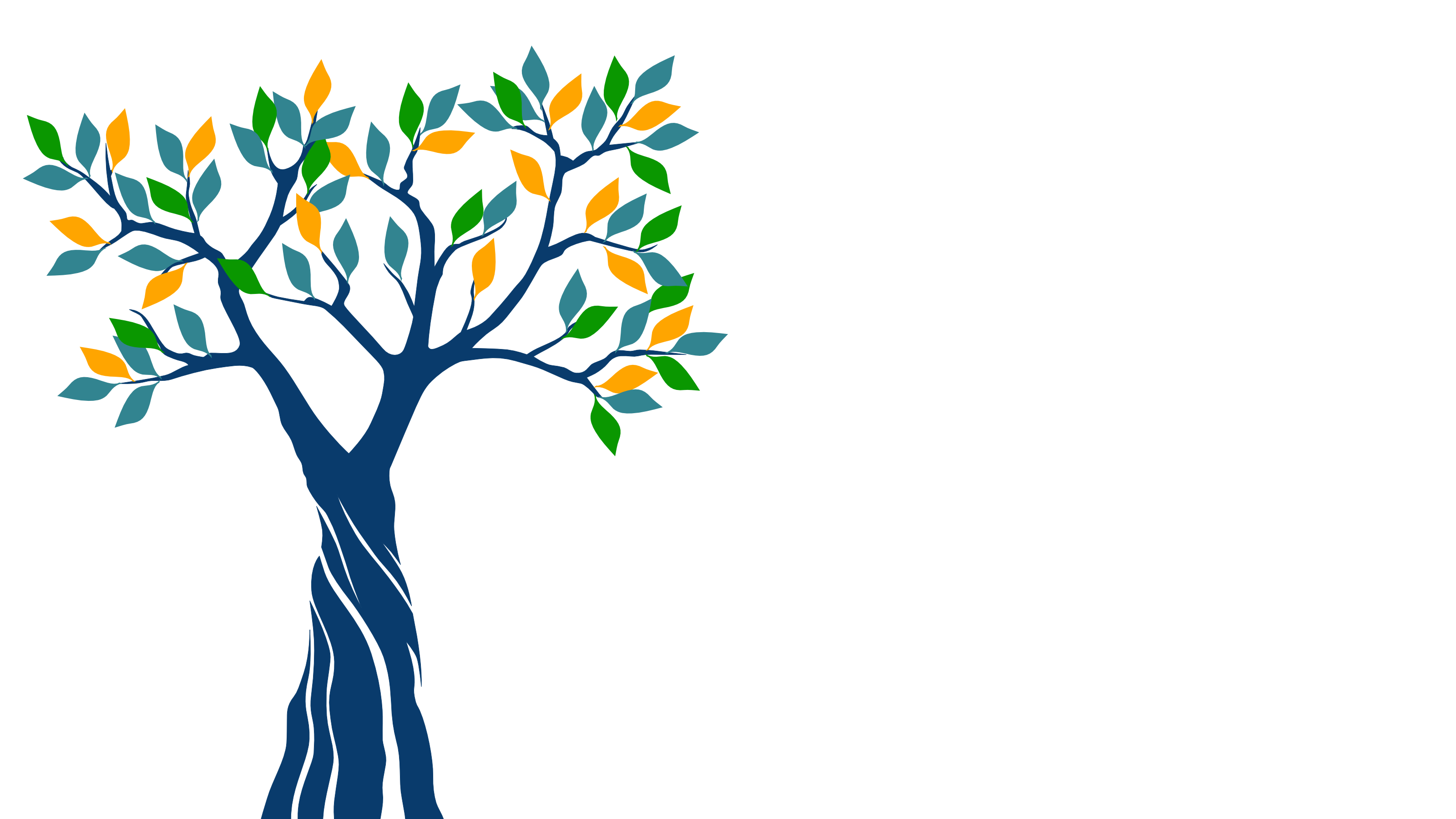 John 15 v. 7

‘’If you remain in me and my words in you, ask whatever you wish, and it will be done for you.’

3. Remain in Him
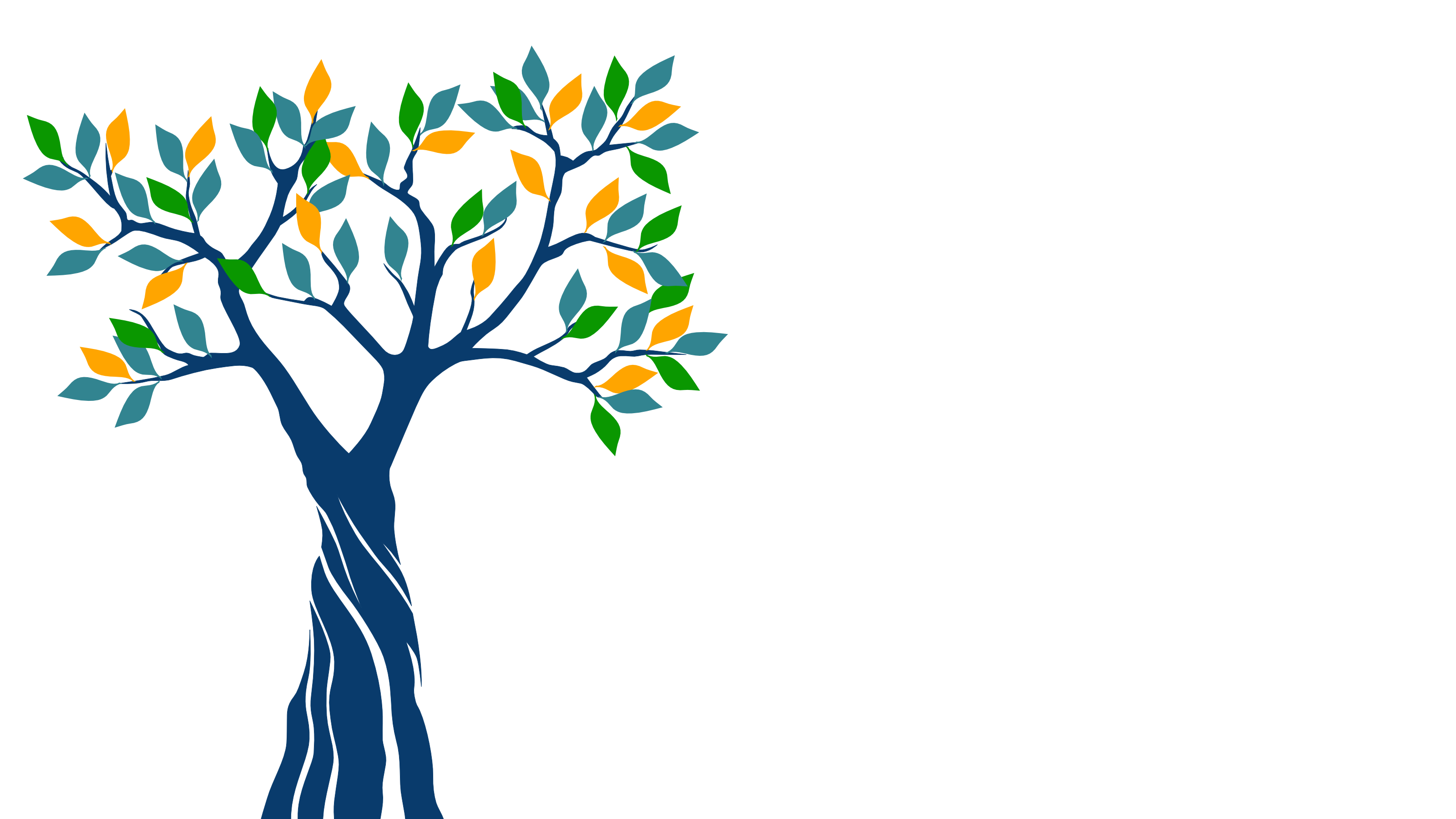 John 15

1. 	It’s all about love

2. 	Thriving branches are                  	naturally fruity

3. 	Remain in Him
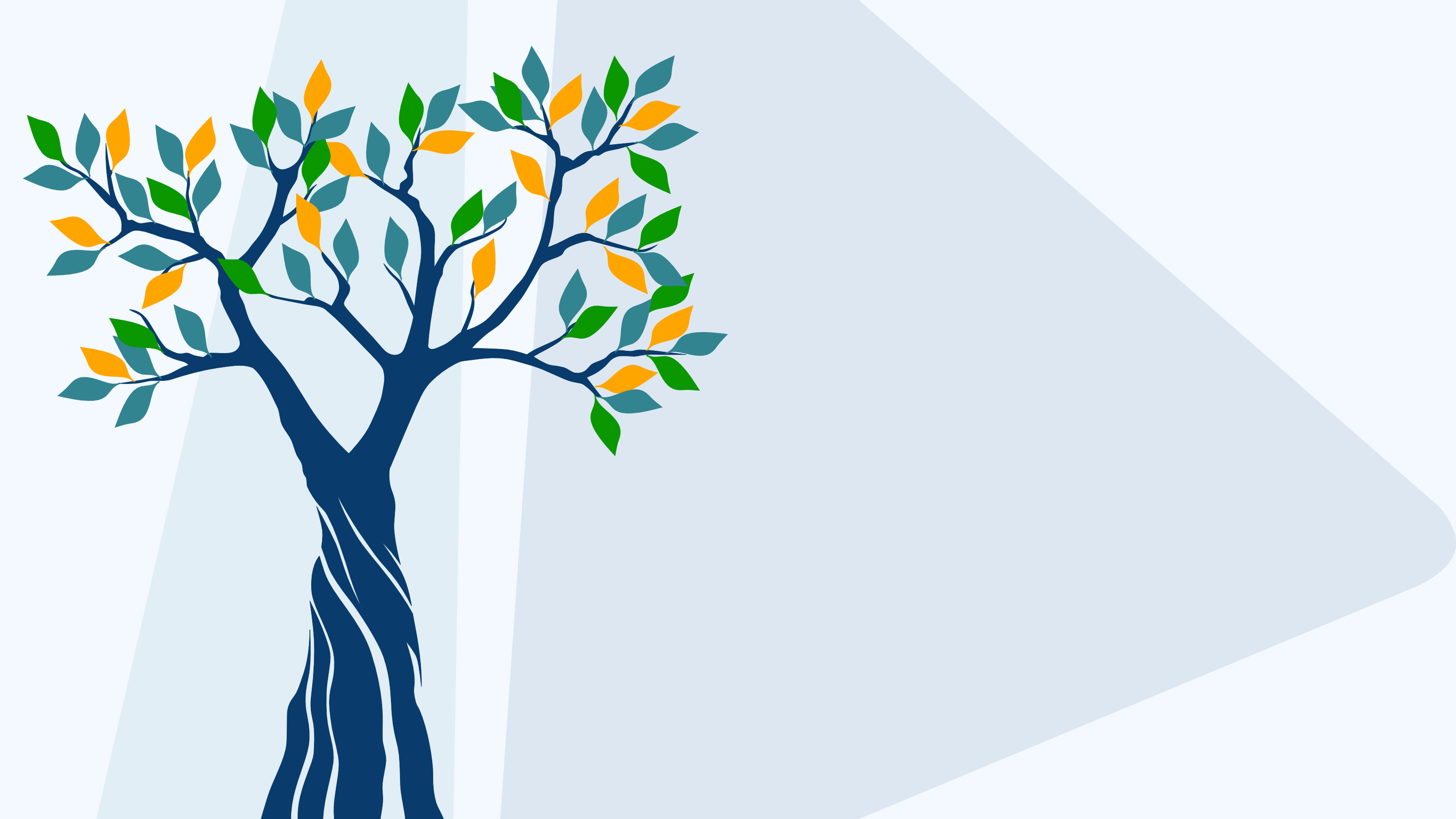 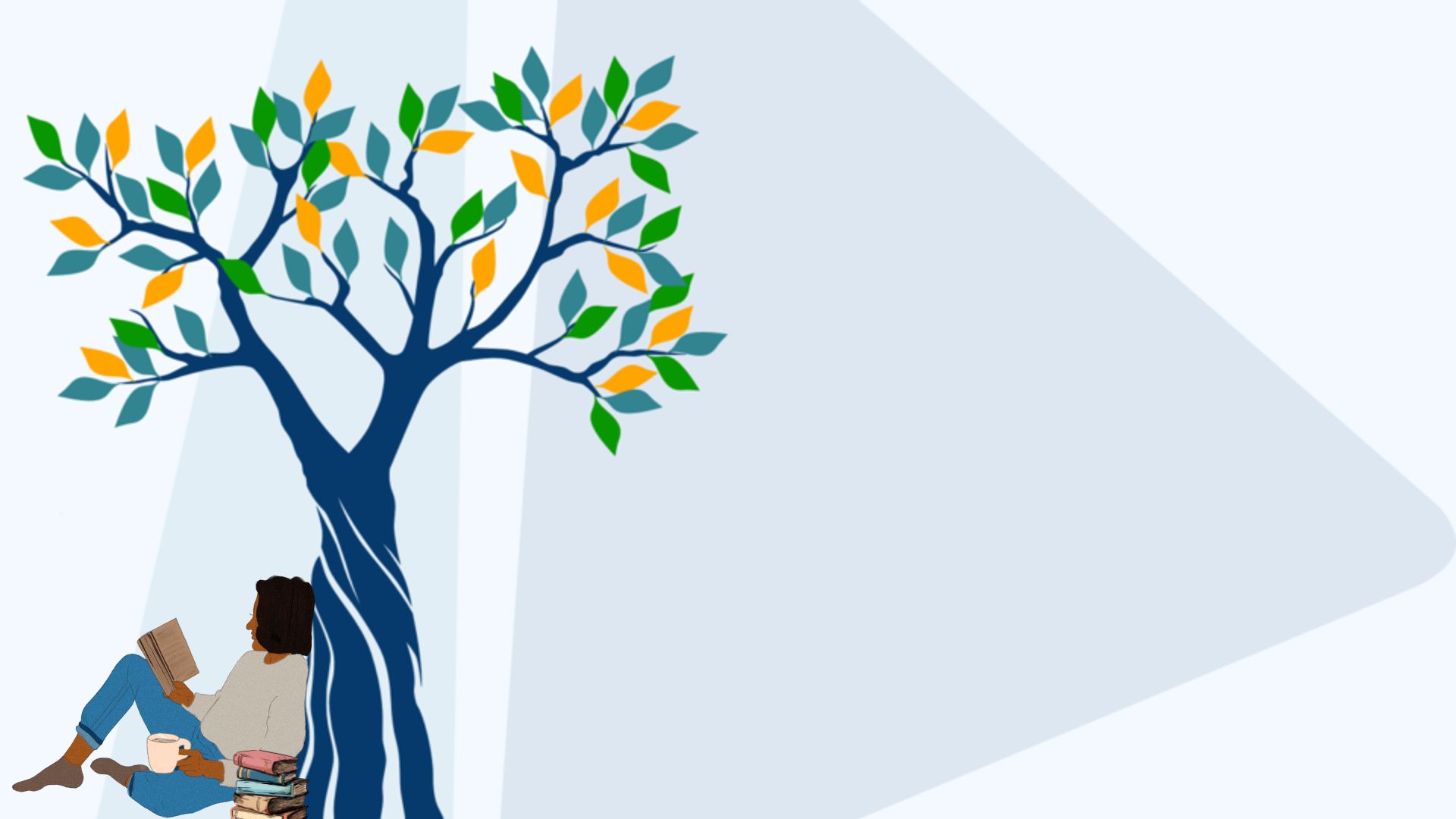 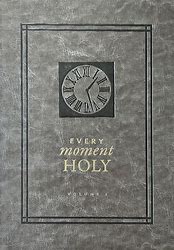 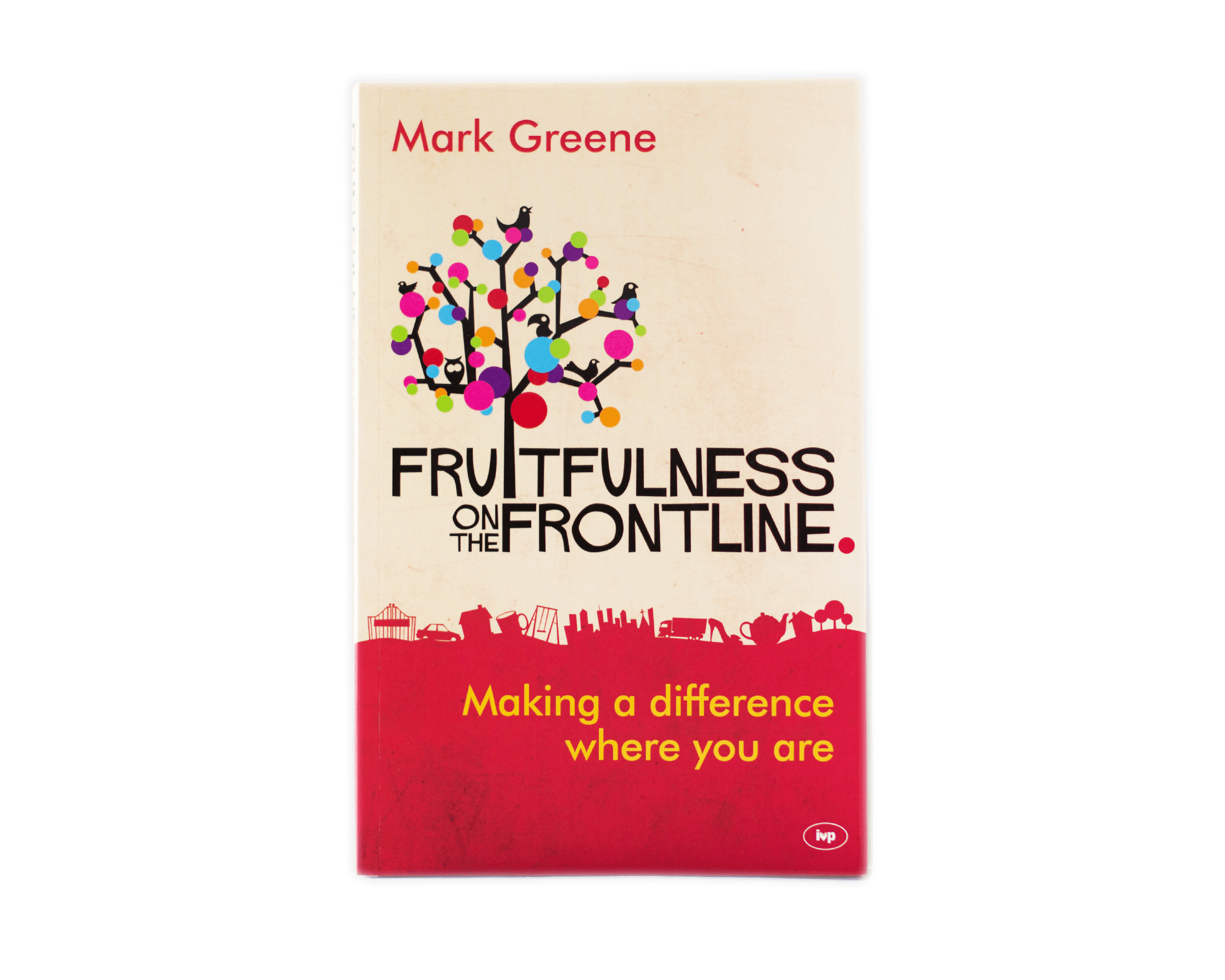 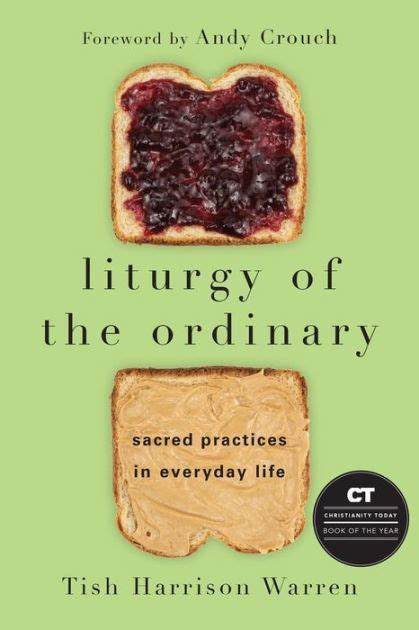 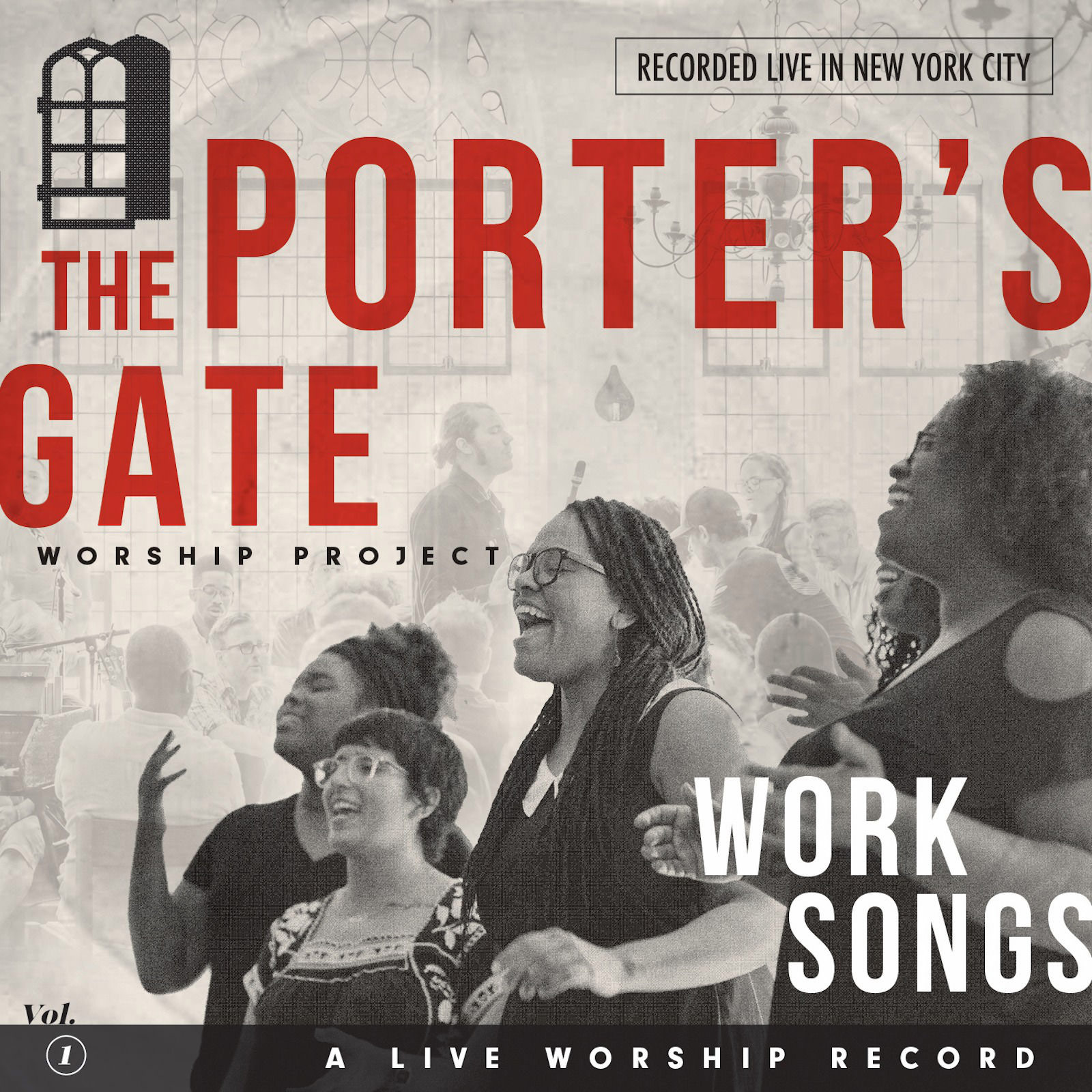